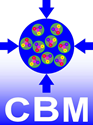 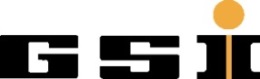 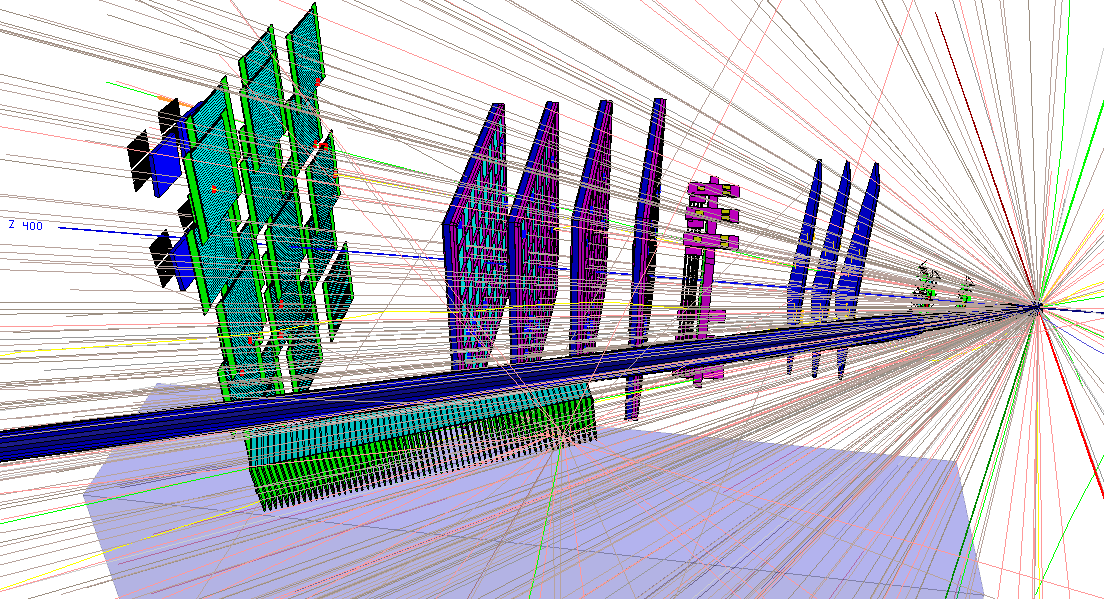 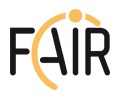 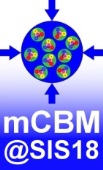 UrQMD
Au+Au 1.24 AGeV collision
Status of the mCBM@SIS18 experiment at GSI/FAIR
FAIR Phase-0 experiment

Christian Sturm 
for the CBM Collaboration
Experiments exploring dense QCD matter:Rate capabilities
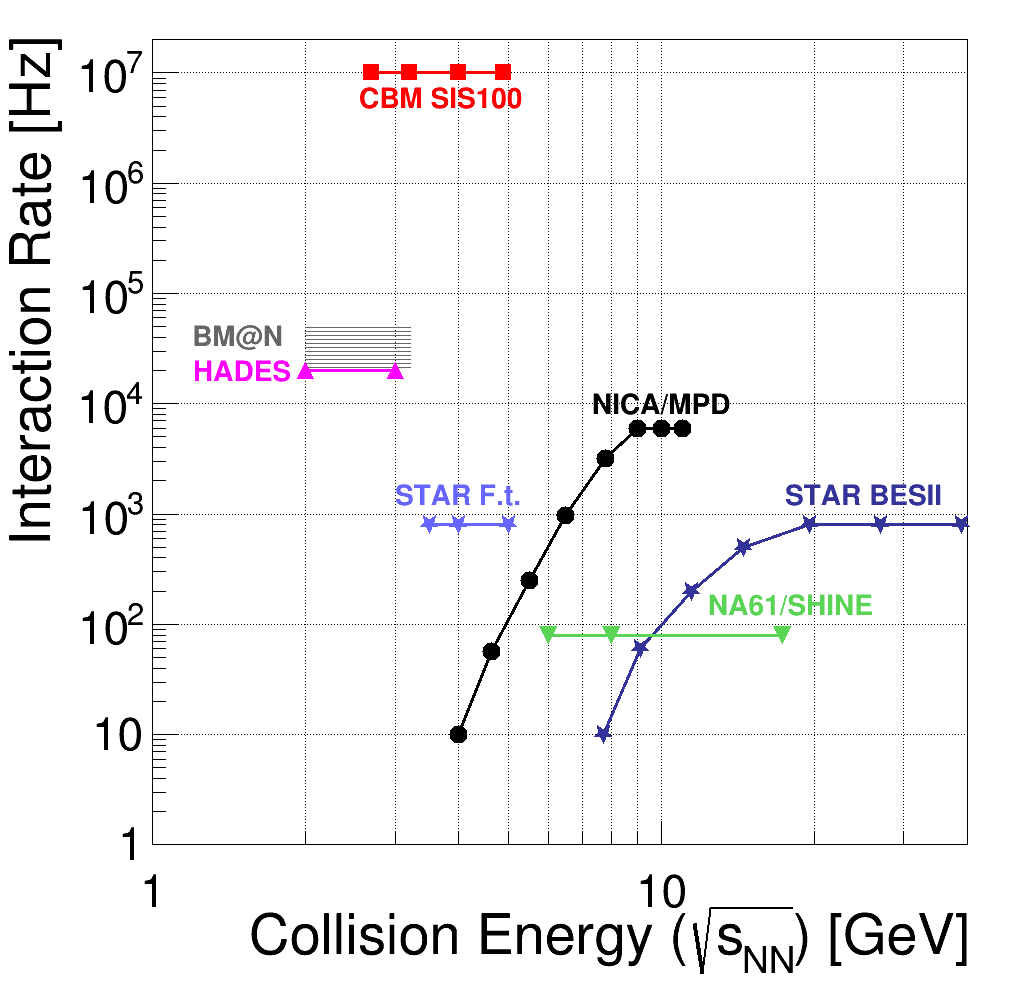 CBM‘s unique feature:
ultimate rate capability for 
high statistics measurement 
of rare probes
1
DPG Spring Meeting, Munich, March 18,  2019
C.Sturm, GSI
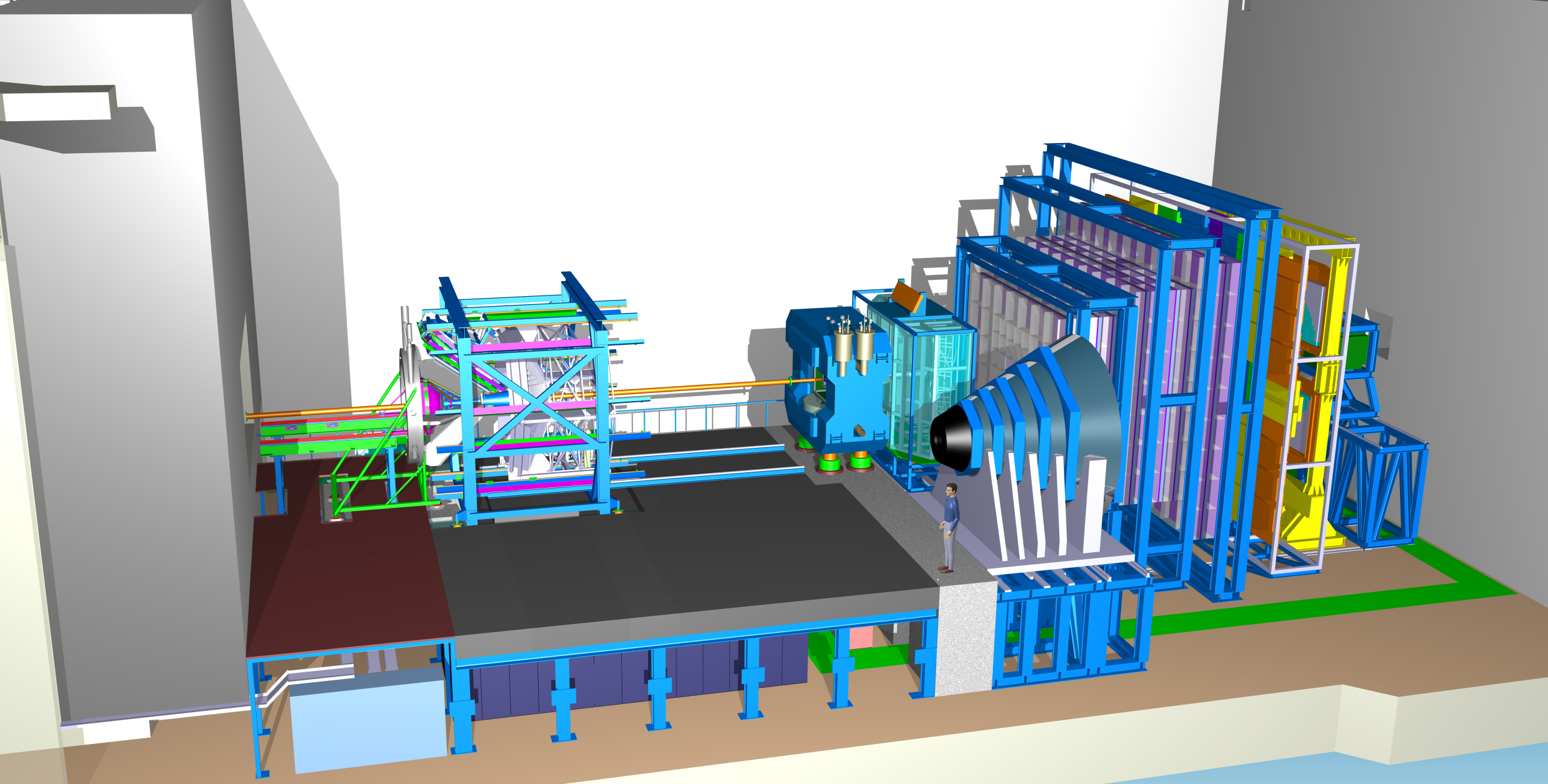 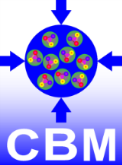 CBM experiment
Ring
Imaging
Cherenkov
for dileptons :
Time of Flight
Silicon
Tracking
System
Transition
Radiation
Detector
(4/10)
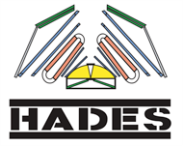 s.c. Dipol
Magnet
Micro
Vertex
Detector
Projectile
Spectator
Detector
Muon
Detector
(SIS100 version)
data transport to
DAQ/FLES HPC cluster
The high-performance free-streaming DAQ system of CBM
Green IT Cube: 
online 
time slice building and event selection
DAQ room:
data pre-processing 
on FLES input cluster
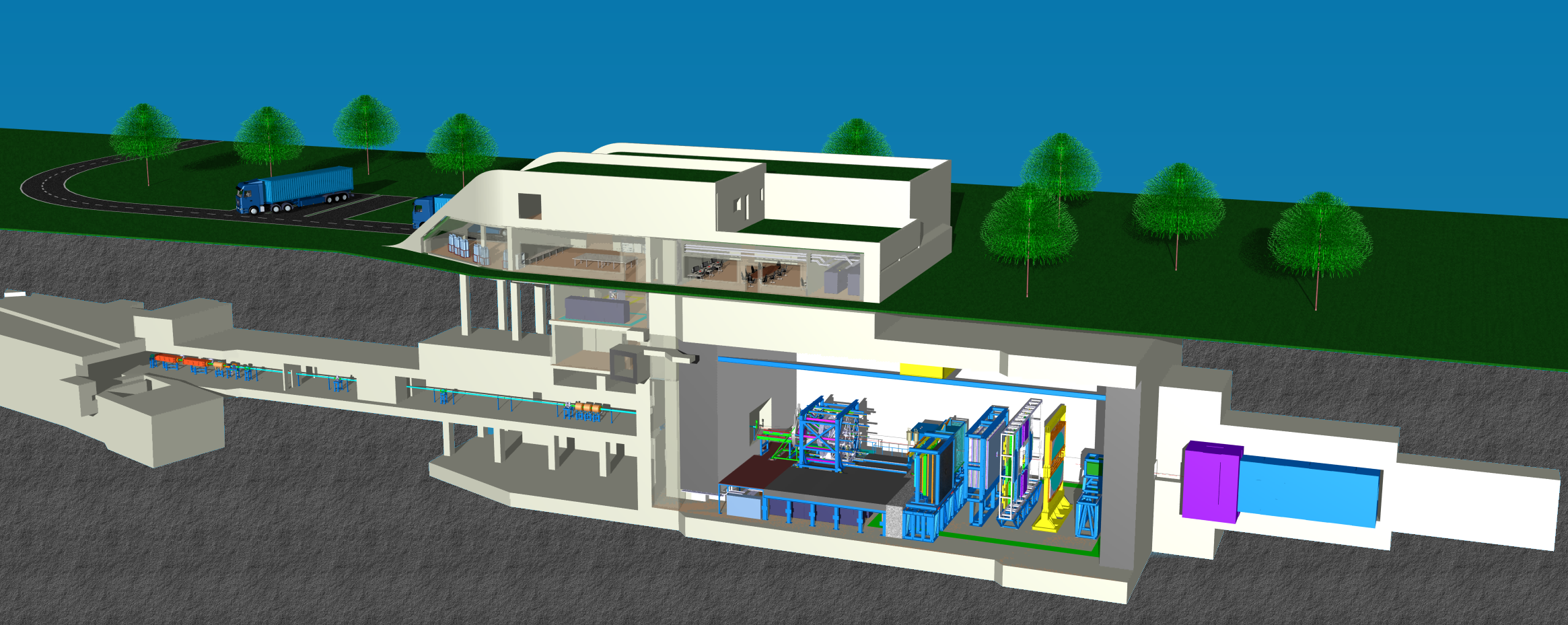 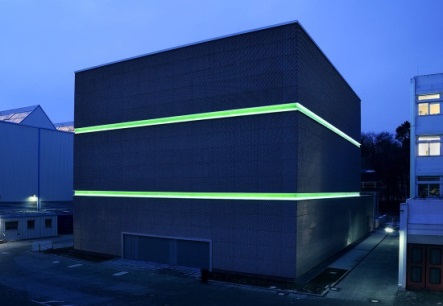 data transport
data
tree
μ-slices
Green IT Cube
2 TB/s
flow
~ 800m
data
~80m
raw
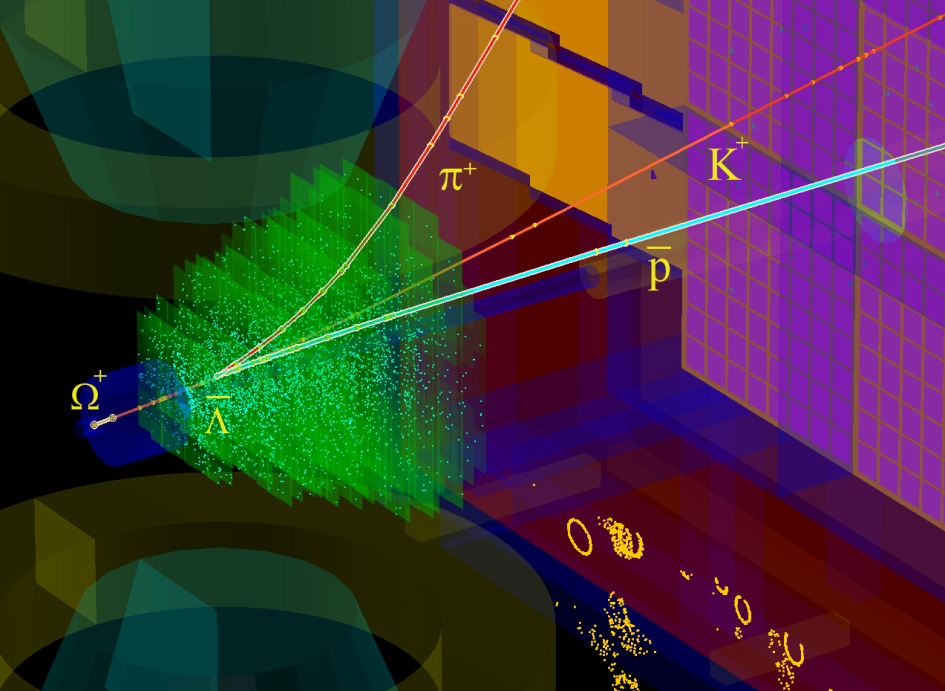 Main features: 
radiation tolerant detectors and front-end electronics  
free-streaming DAQ system
all detector hits with time stamps,
software based event selection
3
DPG Spring Meeting, Munich, March 18,  2019
C.Sturm, GSI
CBM data transport and processing
FLES
Timeslice Building
Free-streaming FEE
assigning 
time stamps 
to hits
FPGA: DPB, µslice building,
FLES interface
Event Reconstruction
800 m
Optical
1-100cm
Copper
100 m
Optical
GBTx
Event Selection
Archiving
TFC
GBTx :	CERN rad.-hard interface ASIC
DPB : 	Data Processing Board
TFC : 	Timing and Fast Control Syst.
FLES : 	First Level Event Selector
µslice (µS) : self contained data block for a subset of the experiment, minimal size depends on degree of data time sorting
Timeslice : collection of µS, self contained data block for the full experiment and a given time interval, includes overlap to avoid edge losses
4
DPG Spring Meeting, Munich, March 18,  2019
C.Sturm, GSI
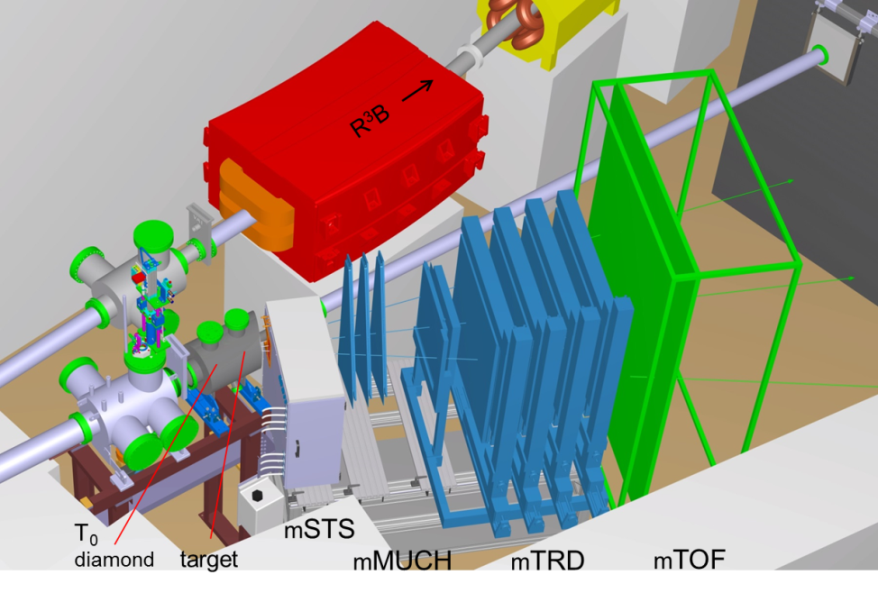 mCBM setup
Cave-D (HTD)
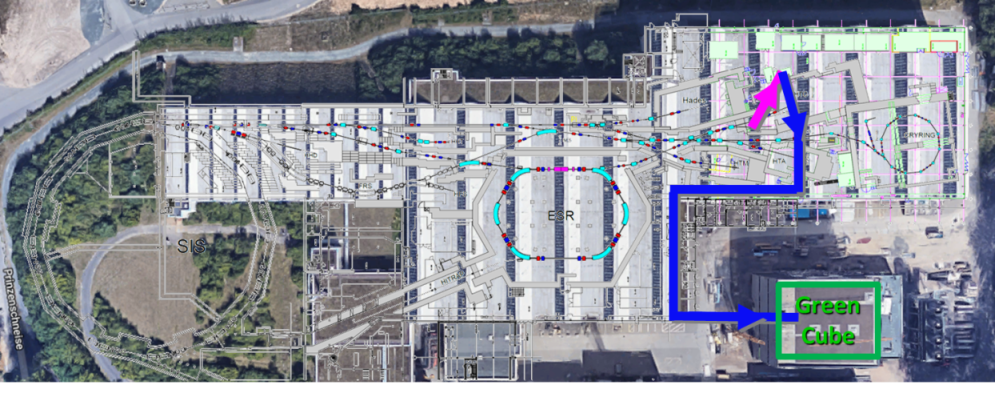 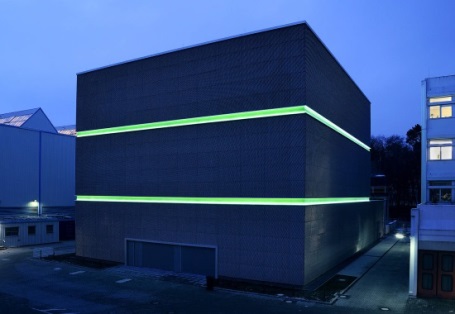 green IT cube
DAQ container
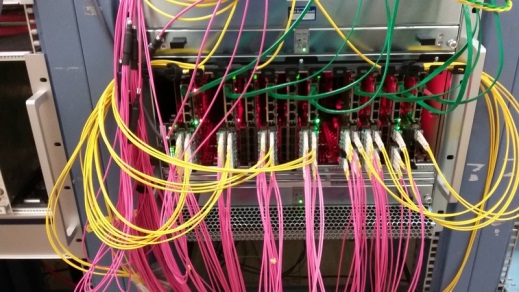 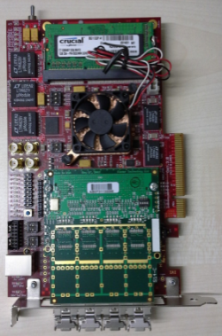 optical fibers
30 m
300 m
mCBM@SIS18  
A CBM full system test-setup 
for high-rate nucleus-nucleus collisions at GSI/FAIR
input stage
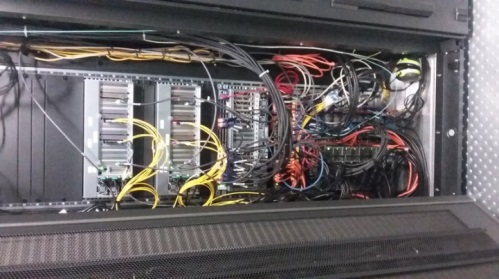 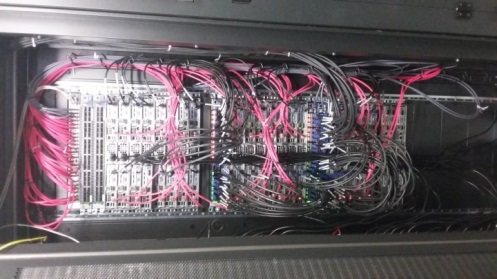 optical
 fibers
processing stage
CBM prototype detector systems 
free-streaming read-out and data transport to the mFLES inside the GreenITCube
online event reconstruction and selection
up to 10 MHz collision rate
first commissioning beam in December 2018
mDAQ and mFLES 2018 (start version)
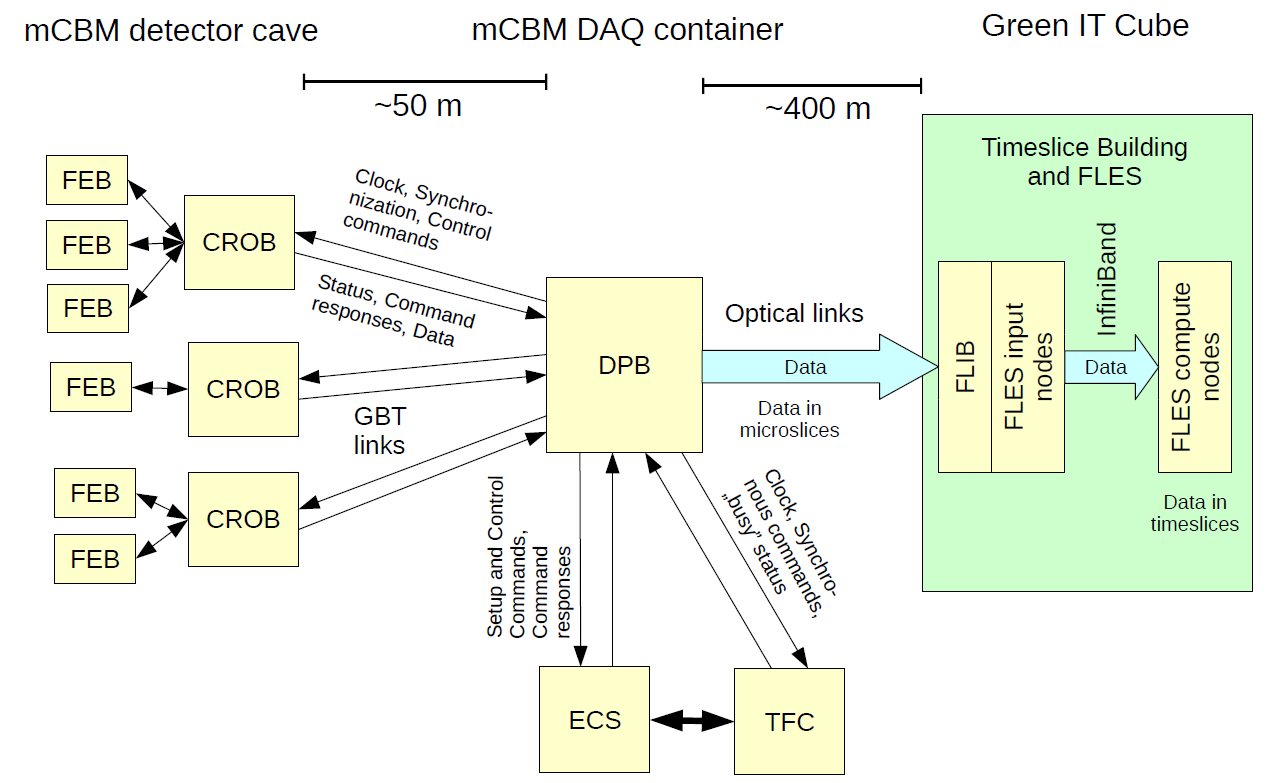 present design
1
6
2
3
4
5
6
DPG Spring Meeting, Munich, March 18,  2019
C.Sturm, GSI
mDAQ and mFLES 2019
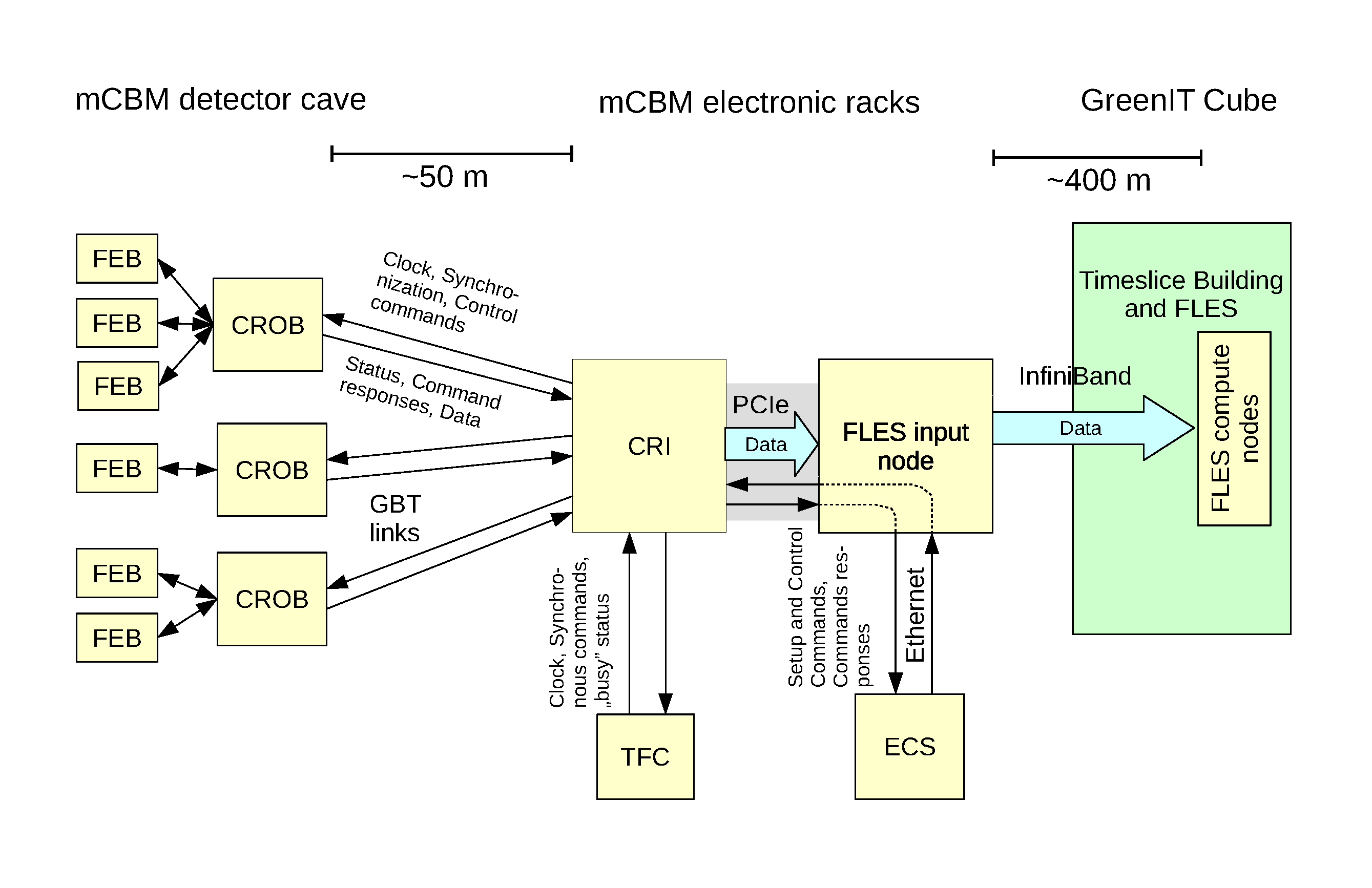 1
2
3
4
5
7
DPG Spring Meeting, Munich, March 18,  2019
C.Sturm, GSI
mCBM @ GSI / FAIR
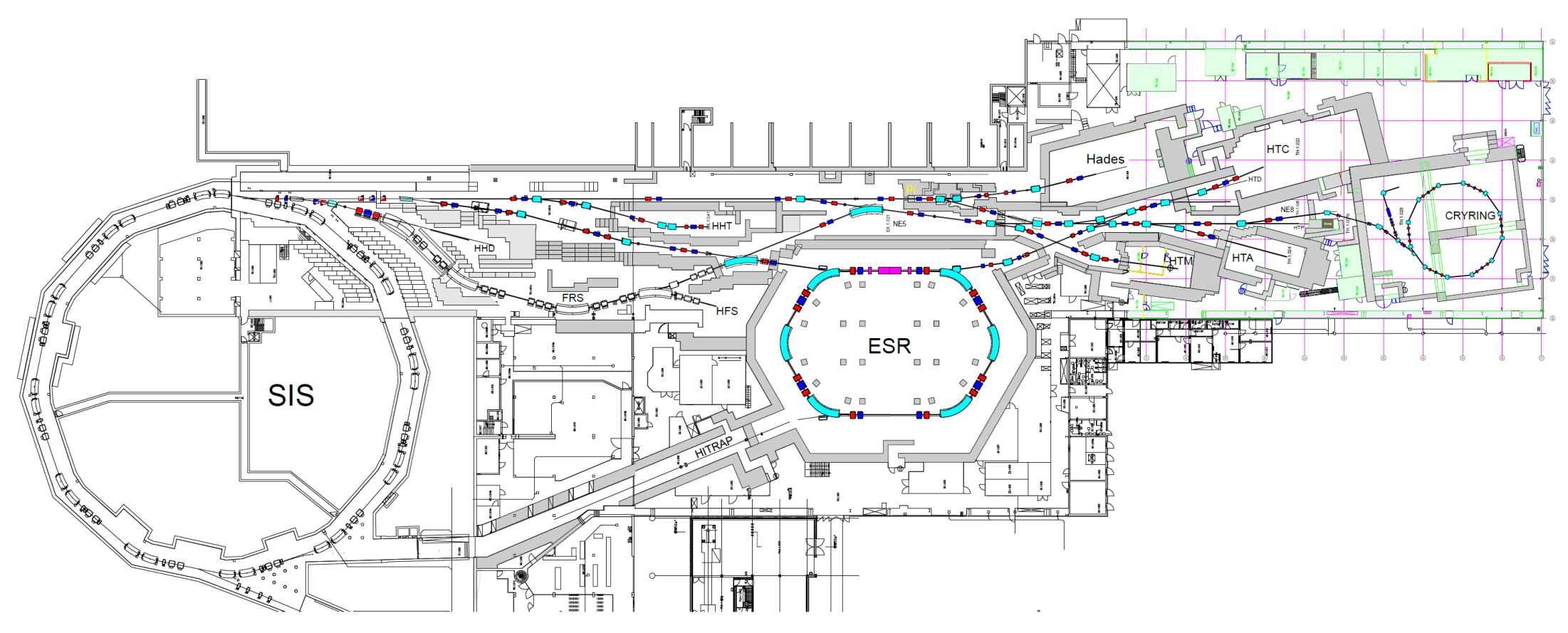 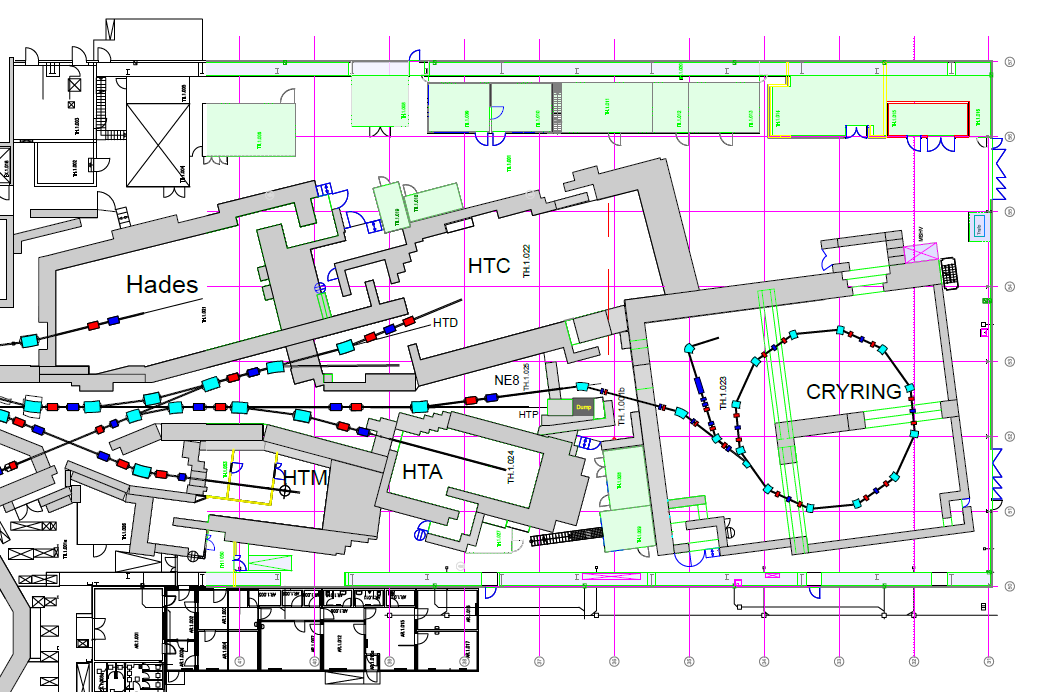 8
DPG Spring Meeting, Munich, March 18,  2019
C.Sturm, GSI
Design of the mCBM test-setup
mCBM Cave (HTD)
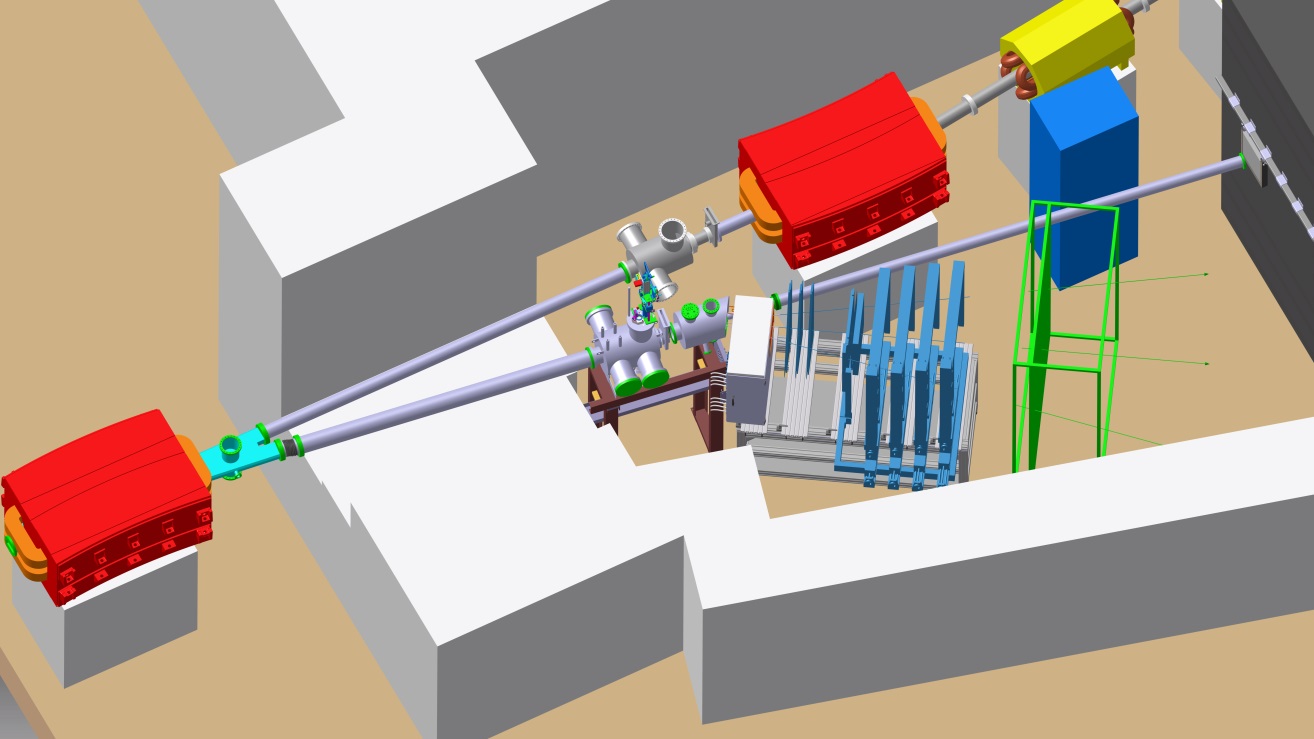 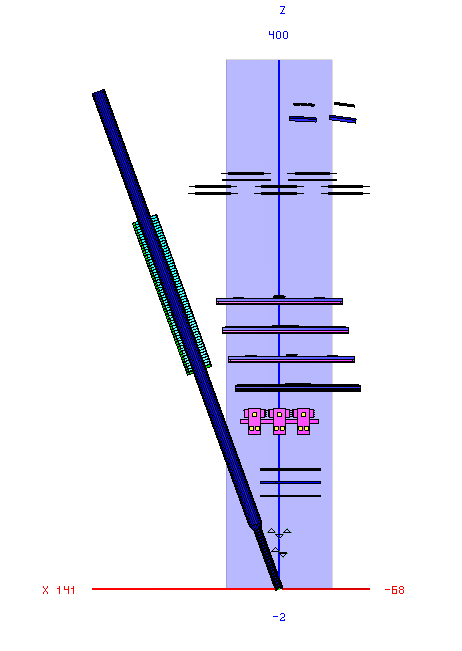 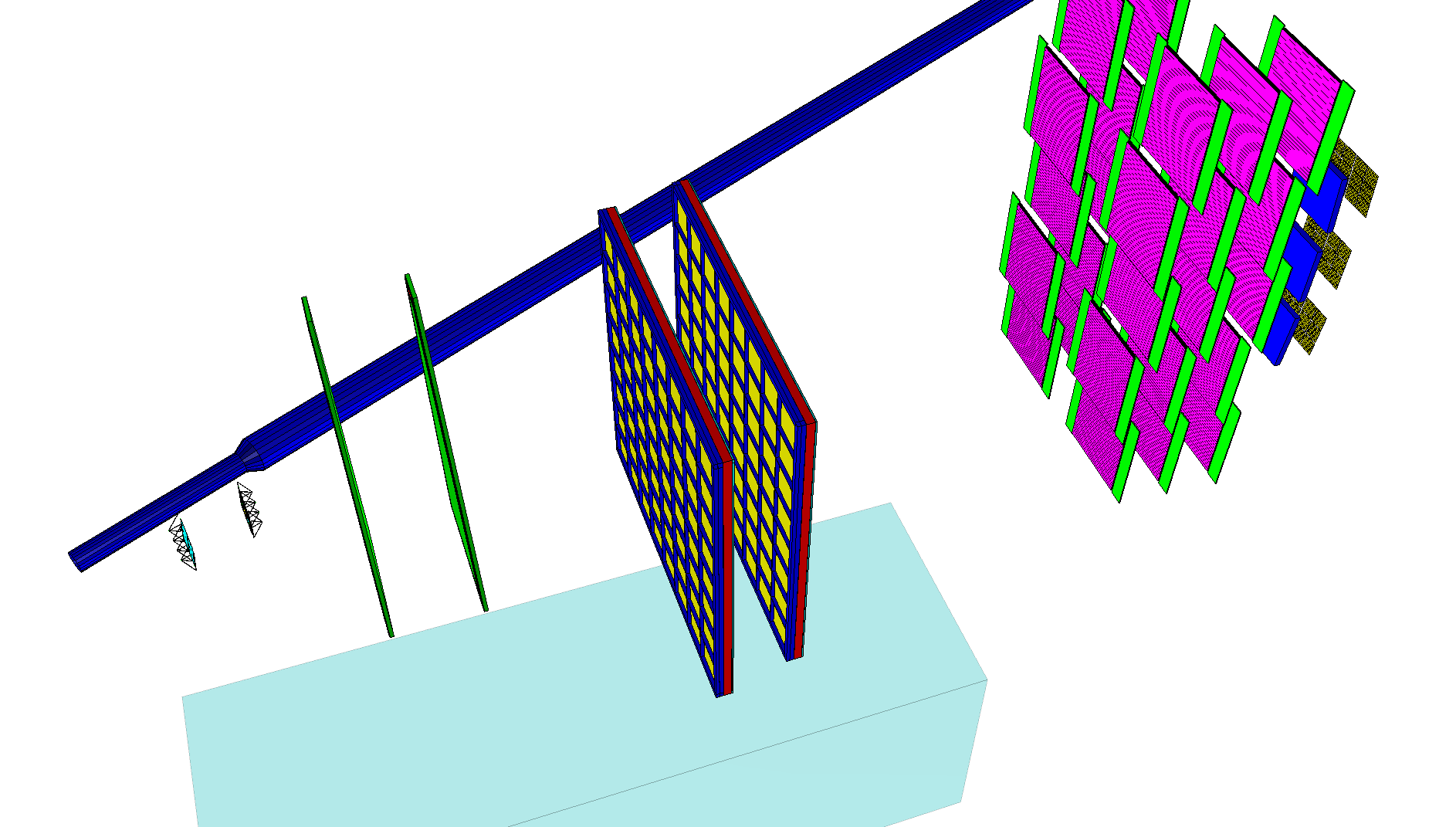 ttop view
mCBM setup 
March 2019
(ROOT geom.)
R3B →
switching 
magnet
mTOF
mCBM →
mRICH
Aerogel
MAPMTs
mTRD
mPSD
mTOF
5x RPC modules
3x & 2x stack
mSTS
2x carbon 
ladders
mMUCH
mMUCH
2x GEM stations
mTRD
2x stations
support table
(with rail system)
mSTS
target
T0
beam
9
DPG Spring Meeting, Munich, March 18,  2019
C.Sturm, GSI
Monte Carlo shielding calculations (FLUKA)
dose rate
108 Au ions s-1, 1.24 AGeV, on 2.5 mm Au target (Pint = 10%)
vertical section: beam level
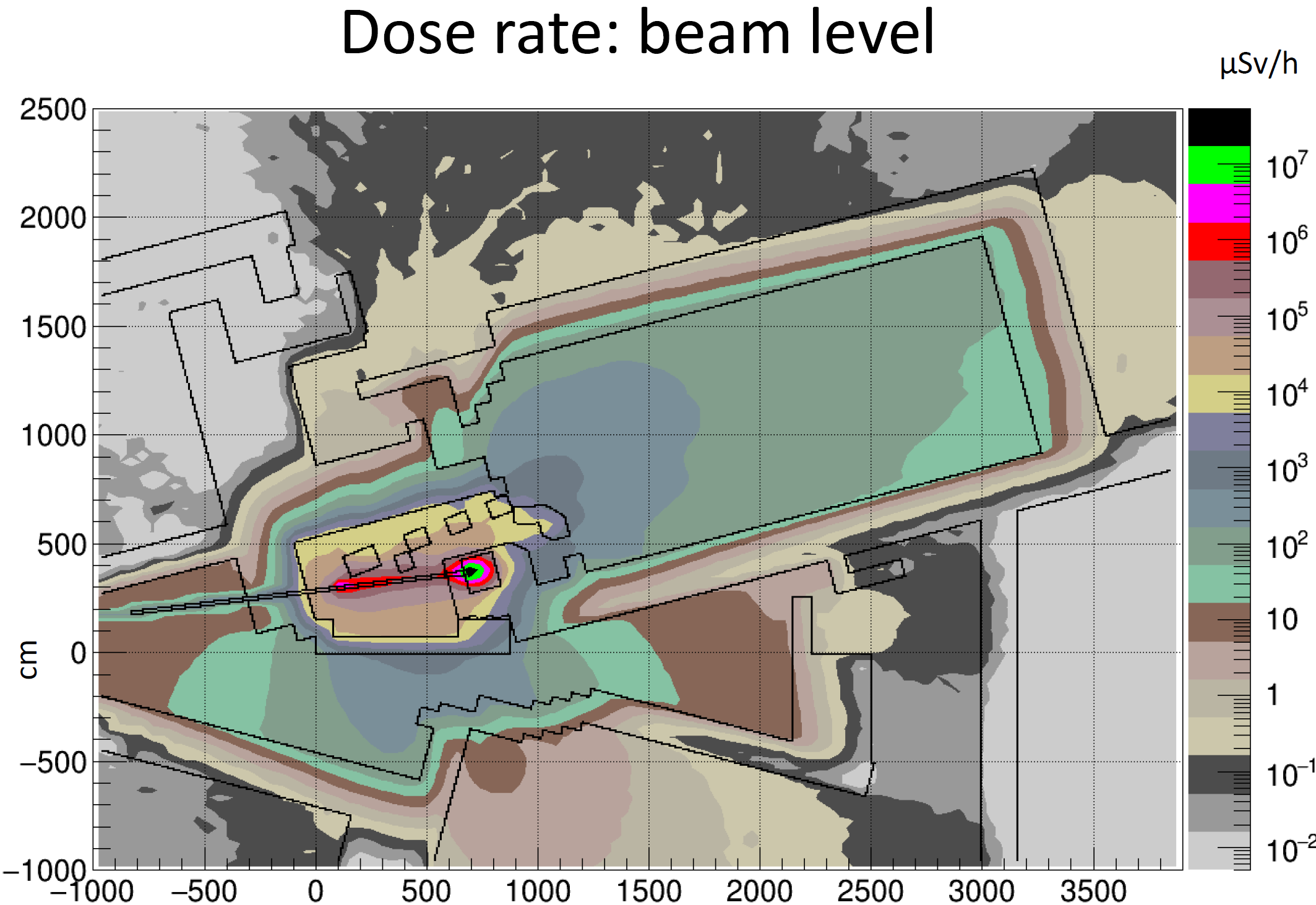 10
DPG Spring Meeting, Munich, March 18,  2019
C.Sturm, GSI
Hit rates at mCBM (simulation)
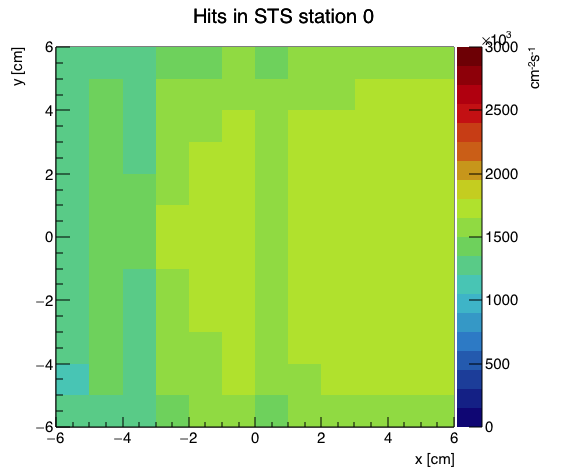 mSTS, 1st station
max. (design) rate: 1.5 MHz/cm2
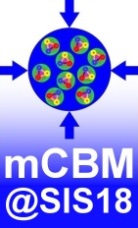 mTOF
max. (design) rate: 20 kHz/cm2
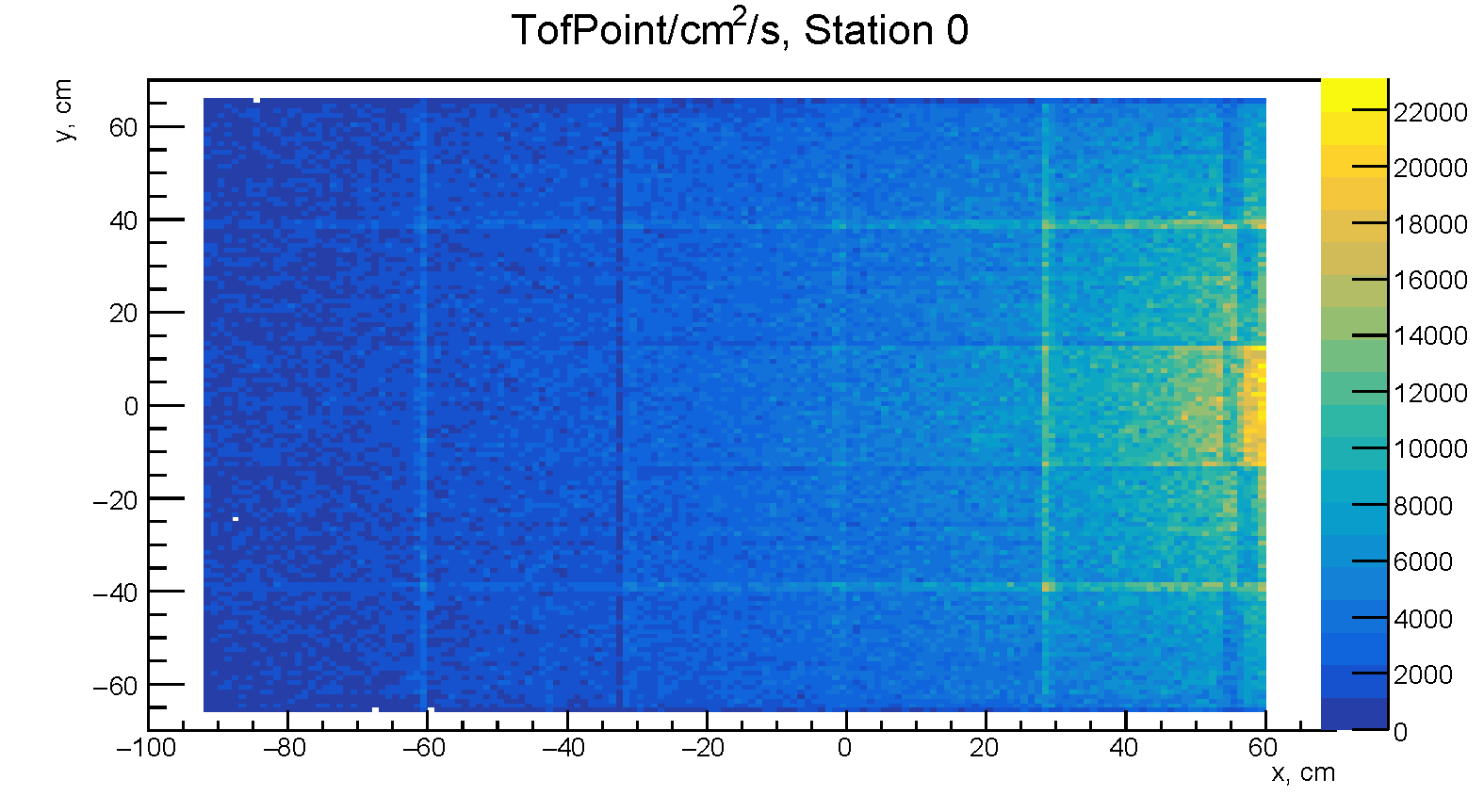 Input: 
UrQMD, Au+Au 1.24 AGeV, mbias,
incl. δ-electrons
11
DPG Spring Meeting, Munich, March 18,  2019
C.Sturm, GSI
mCBM benchmark observable: Λ reconstruction
Simulation input: 108 UrQMD events, min. bias
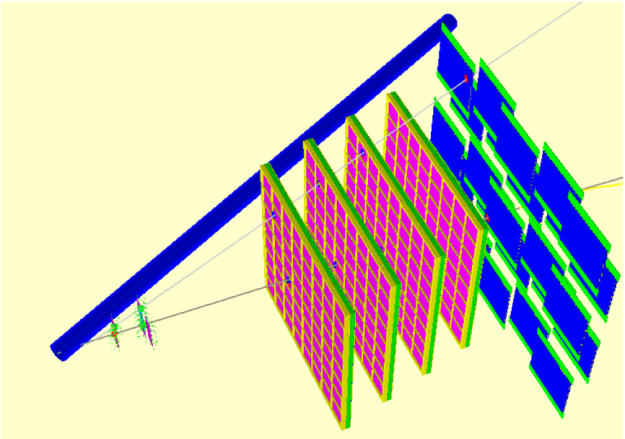 Acceptance
Efficiency
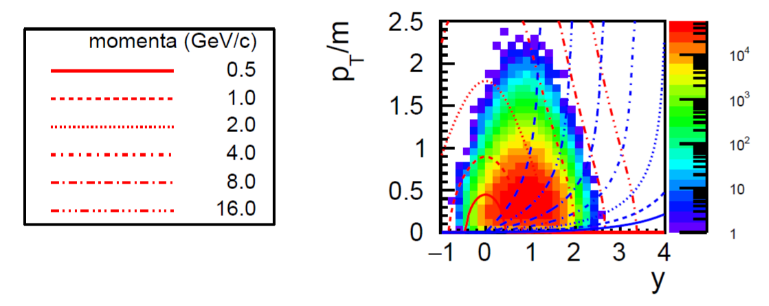 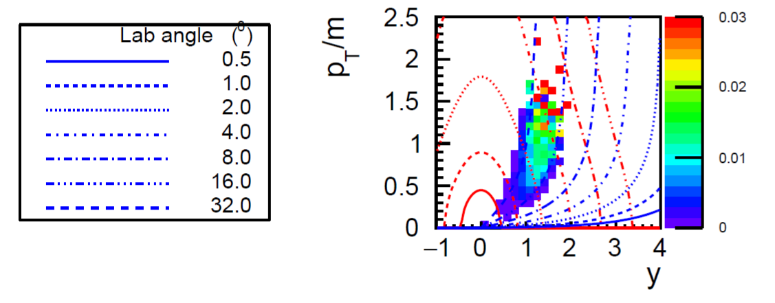 Ni+Ni 1.93AGeV
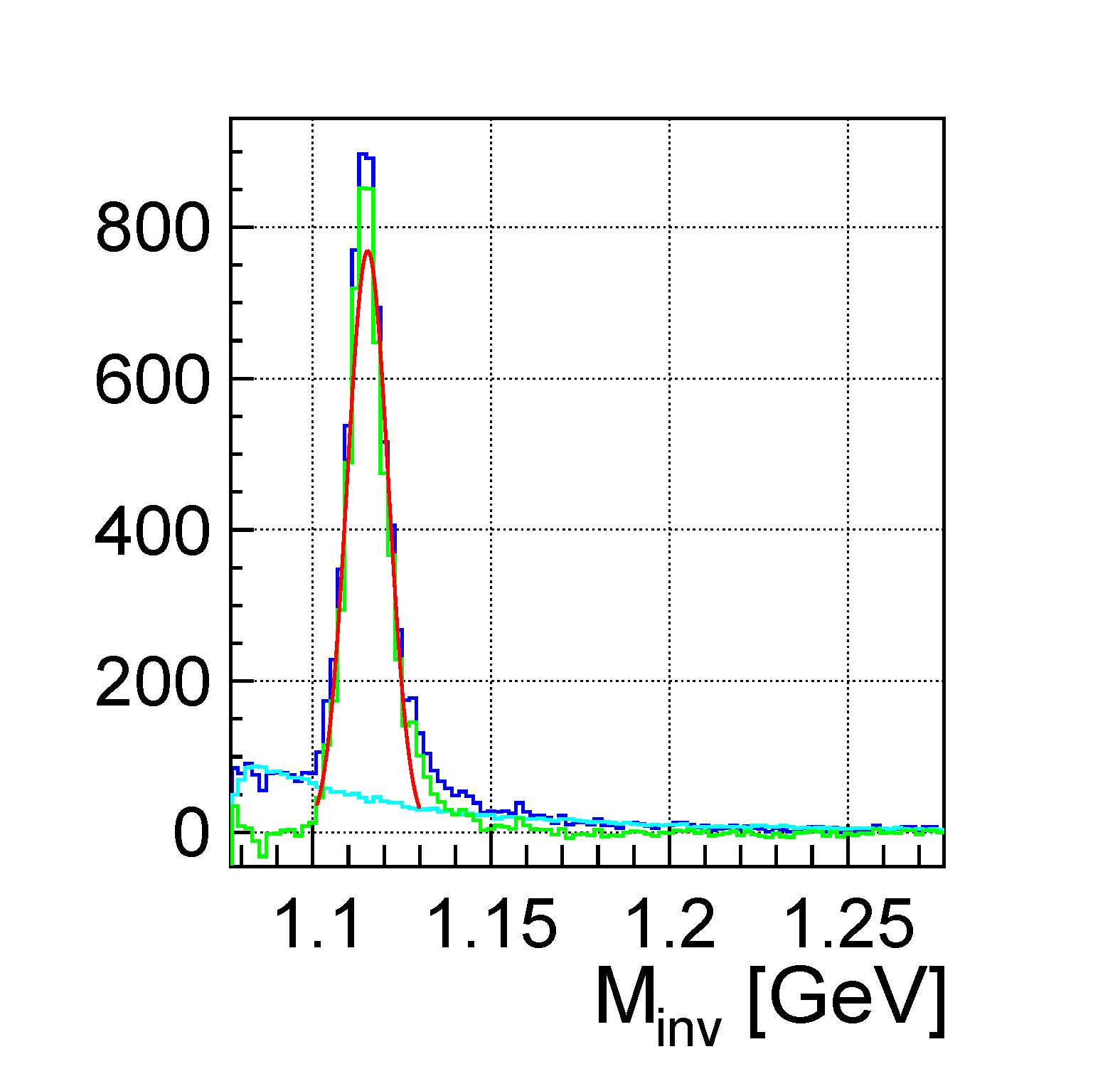 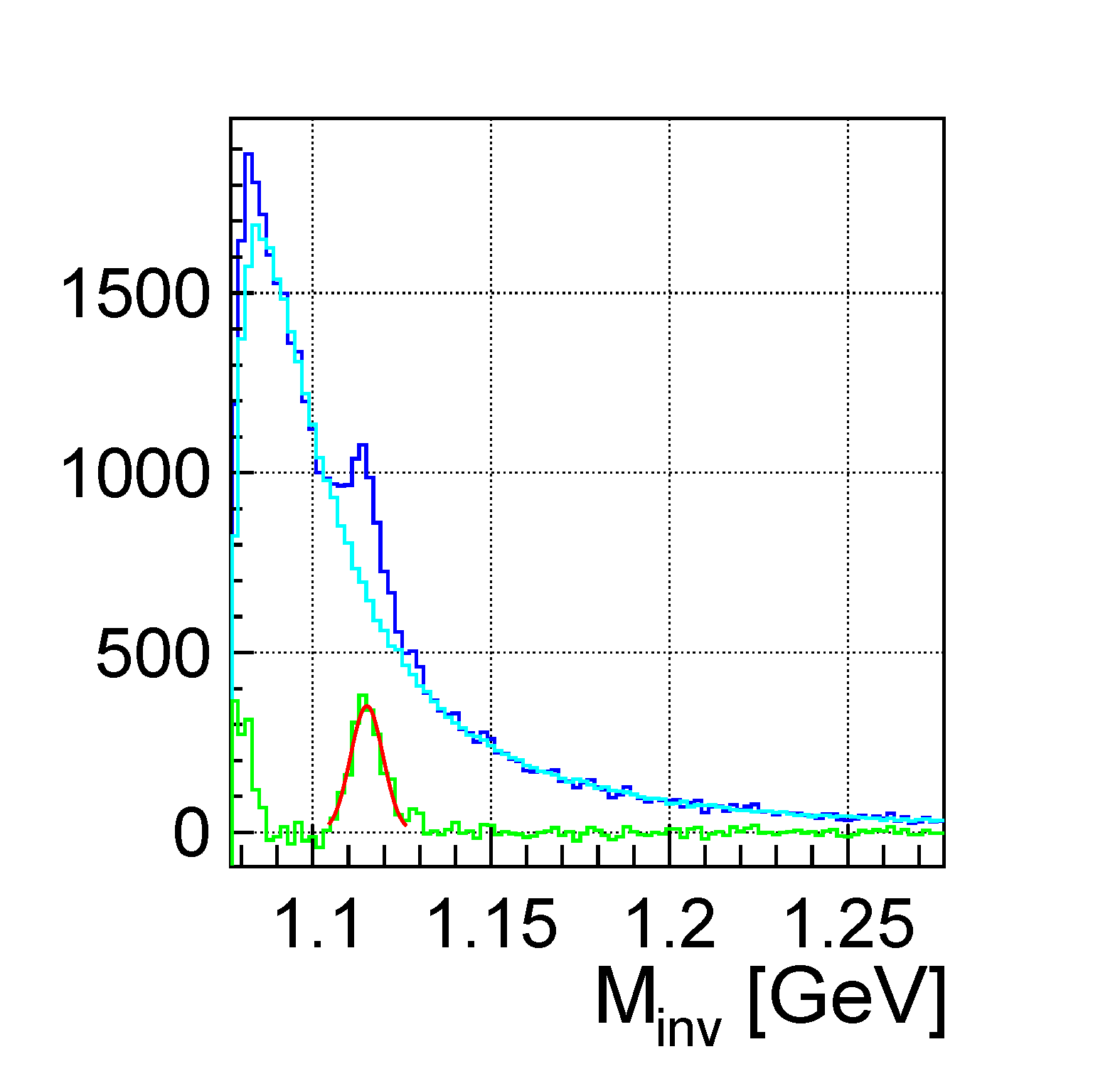 Au+Au 1.24AGeV
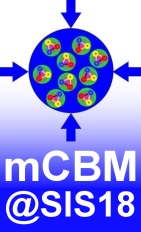 S/B = 8.4
S/B = 0.24
12
DPG Spring Meeting, Munich, March 18,  2019
C.Sturm, GSI
Λ production at SIS18 energies – mCBM reference data
Ni + Ni 1.93 AGeV
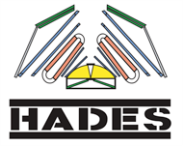 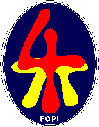 Au + Au 1.23 AGeV
M. Merschmeyer et al. (FOPI), PRC 76, 024906 (2007)
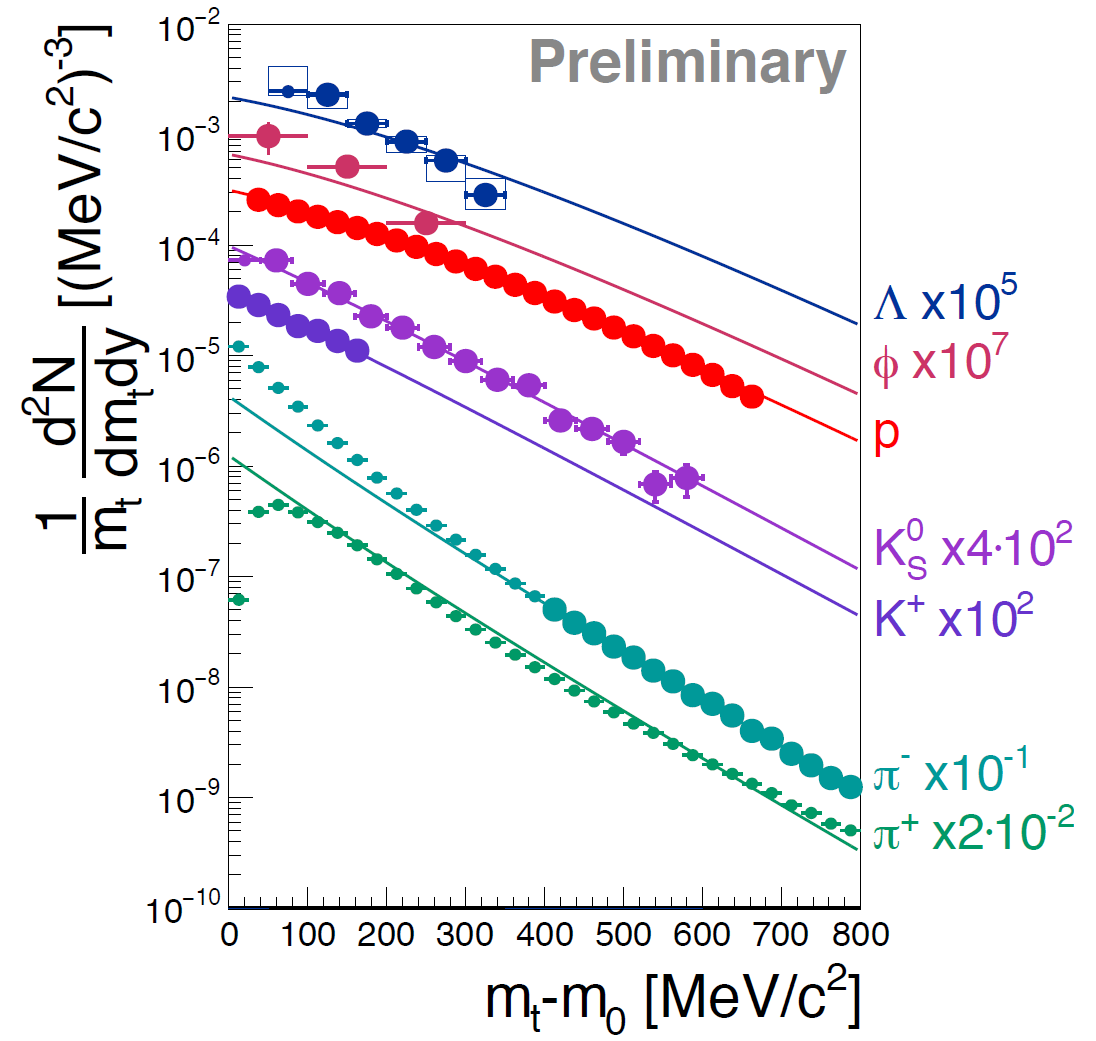 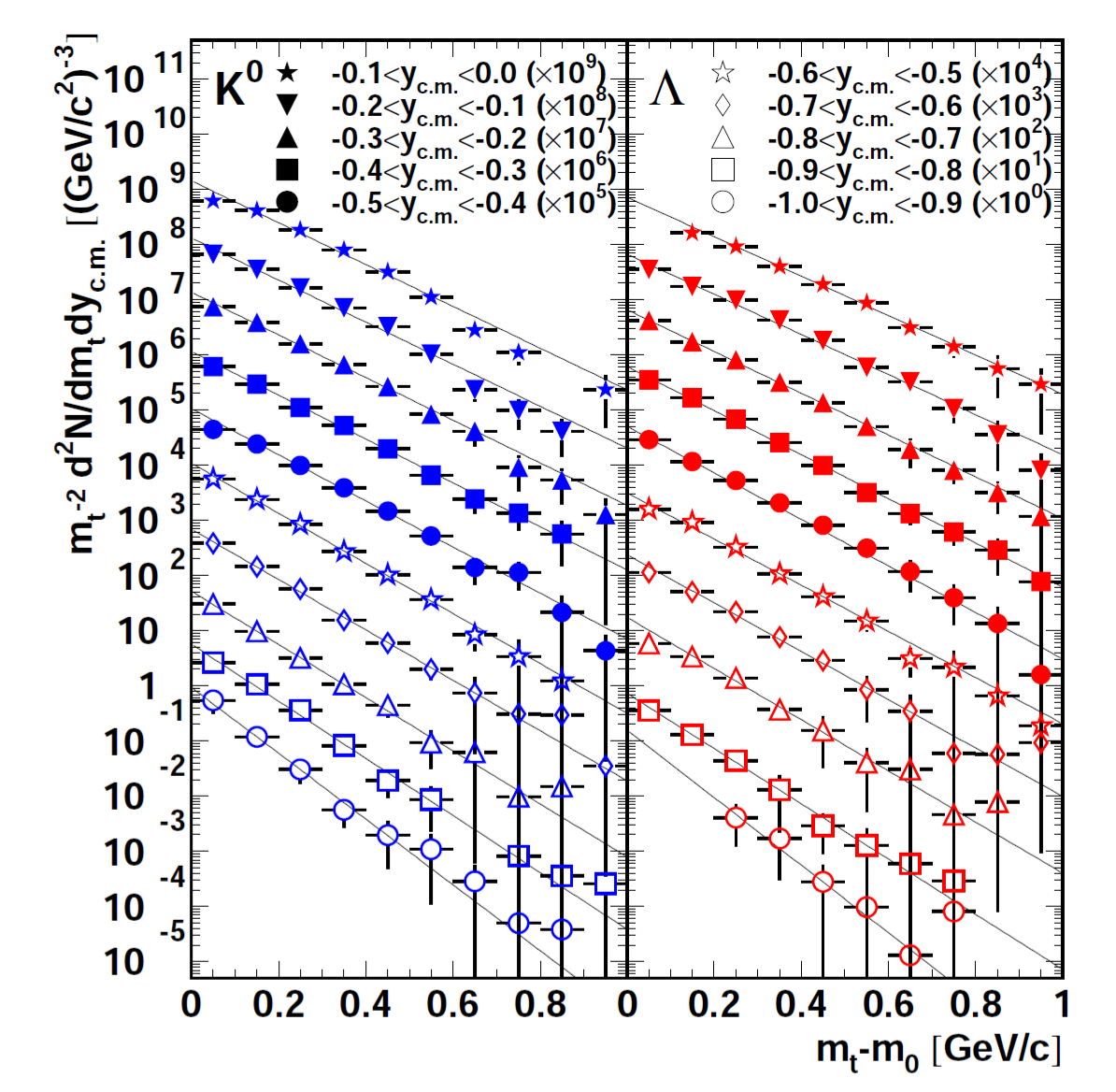 H. Schuldes et al. (HADES)
EPJ Web of Conferences 171, 01001 (2018), SQM2017
midrapidity
13
DPG Spring Meeting, Munich, March 18,  2019
C.Sturm, GSI
Construction of mCBM
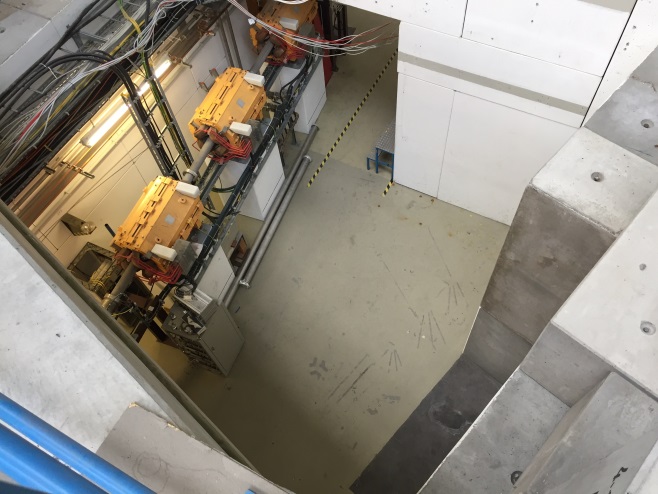 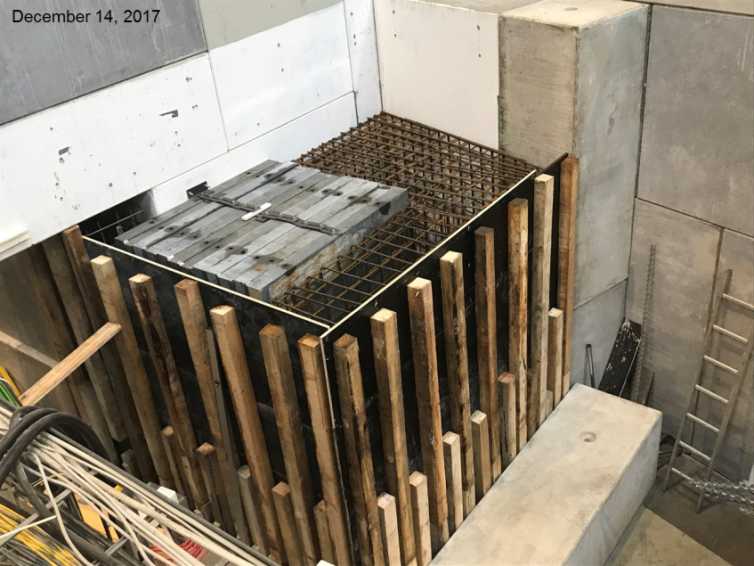 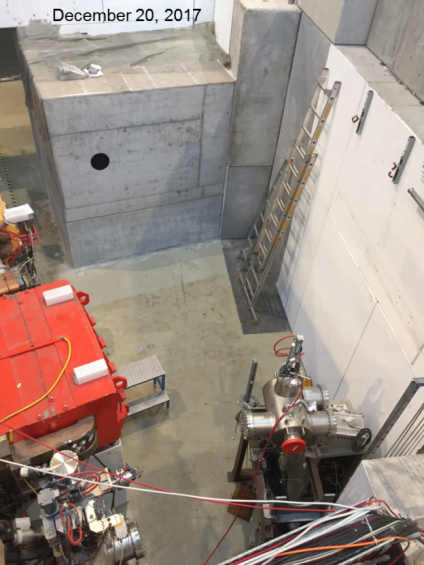 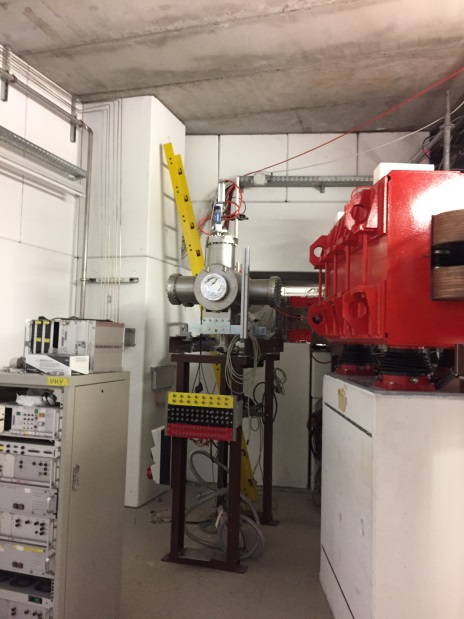 Nov. 2, 2017
Feb. 8, 2018
14
DPG Spring Meeting, Munich, March 18,  2019
C.Sturm, GSI
Construction of mCBM
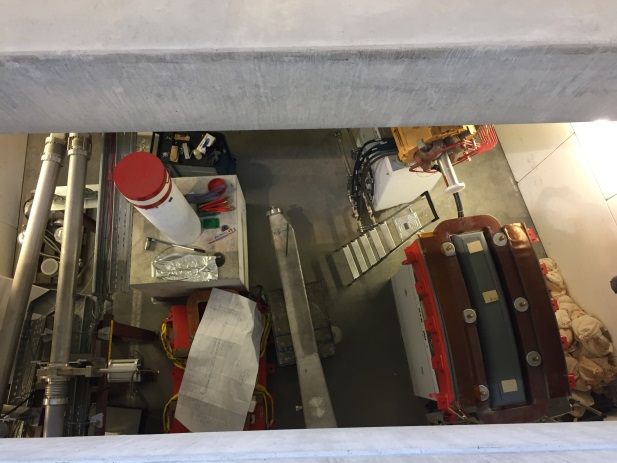 March 21, 2018
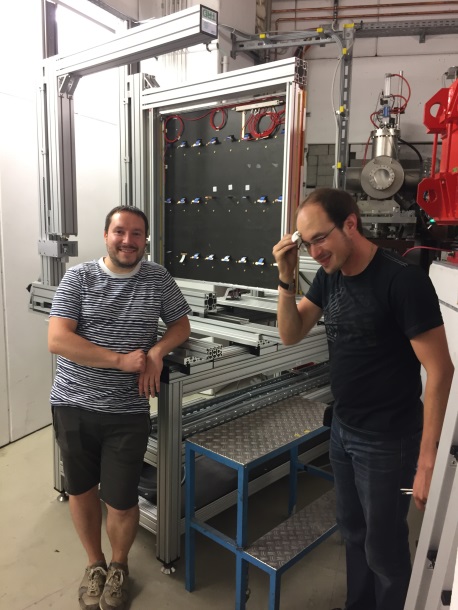 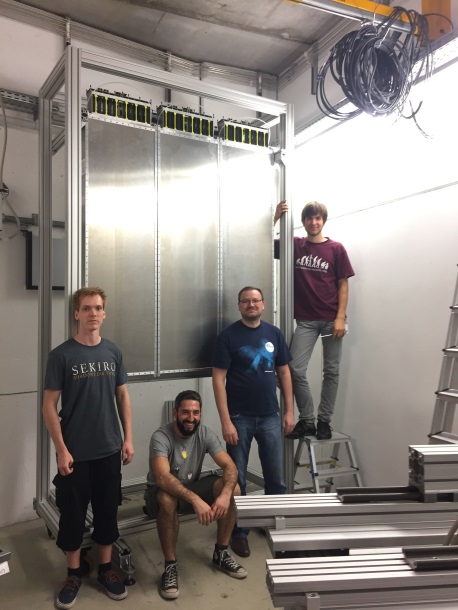 Sept. 20, 2018
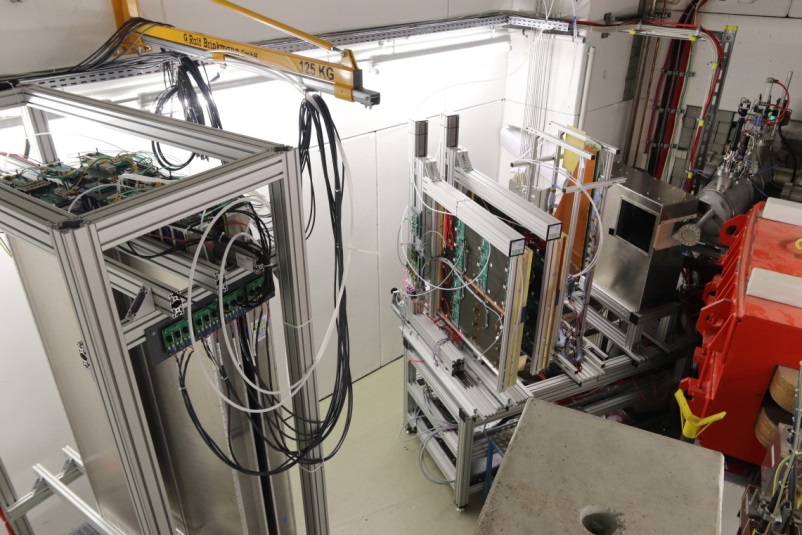 Sept. 9, 2018
Nov. 29, 2018
15
DPG Spring Meeting, Munich, March 18,  2019
C.Sturm, GSI
Diamond T0 counter: first preliminary results
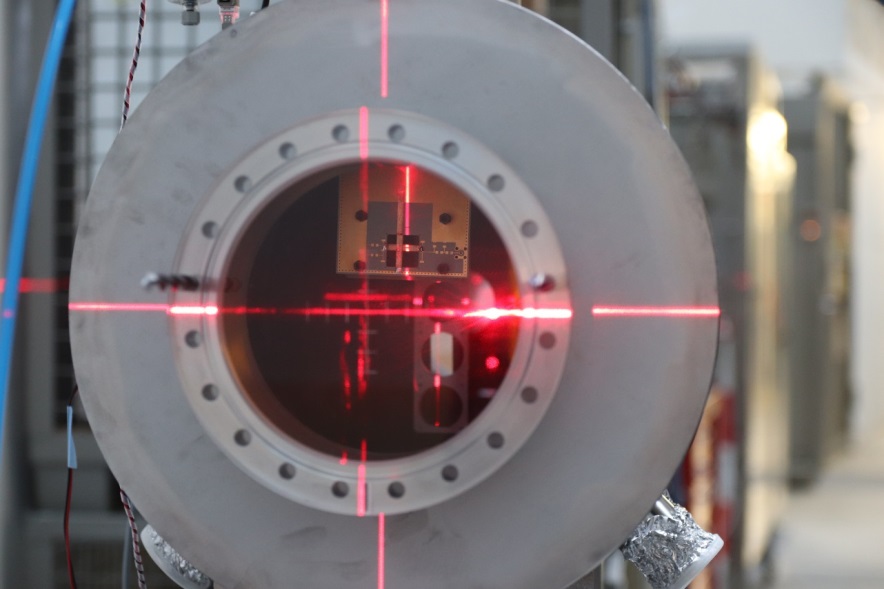 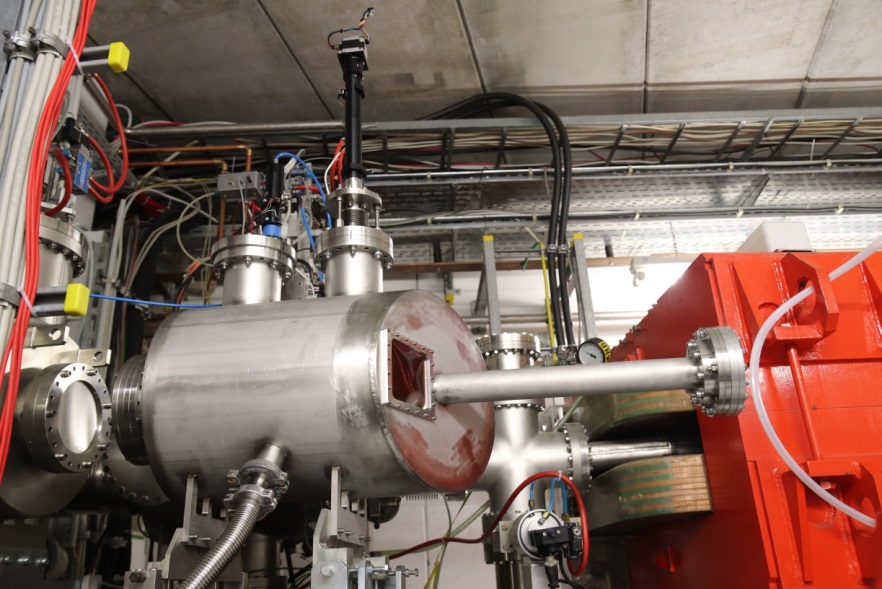 back side
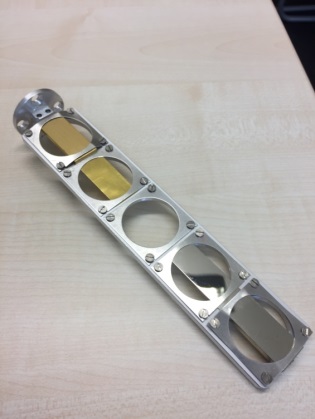 target 
ladder
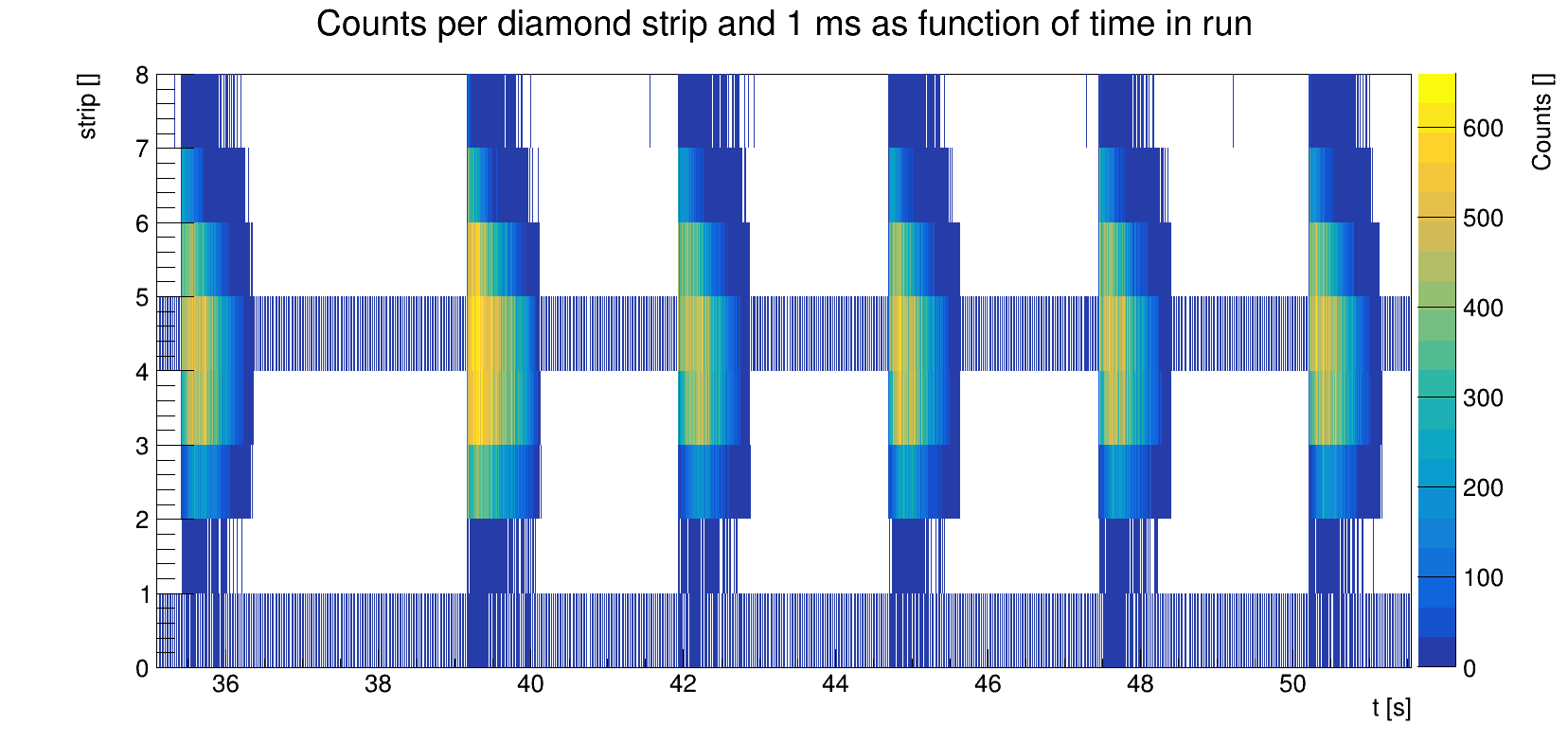 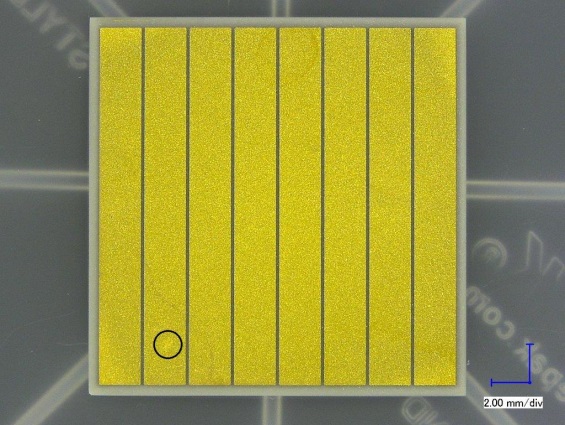 diamond counter:
8x strips
2mm width each
16
DPG Spring Meeting, Munich, March 18,  2019
C.Sturm, GSI
mSTS - first preliminary results
Double-sided silicon micro strip sensor (58 μm pitch, 300 μm thickness)
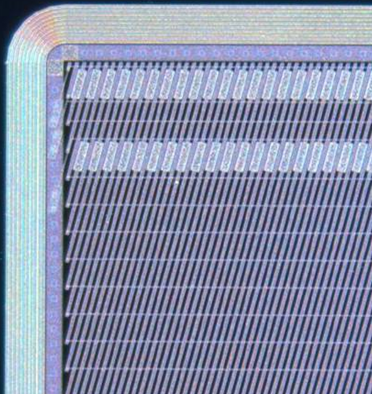 mounting plate
module
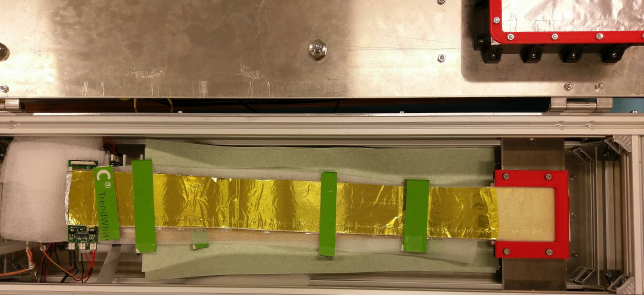 module 01Tr
FEB-8
microcables and shield
sensor
module 02Tr
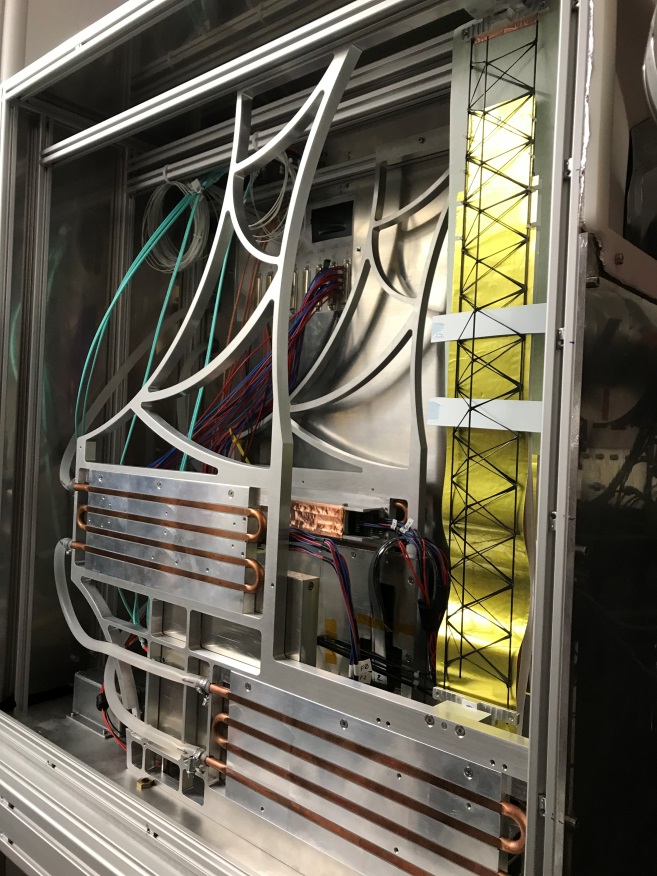 sensor
6x6 cm2
carbon fiber support
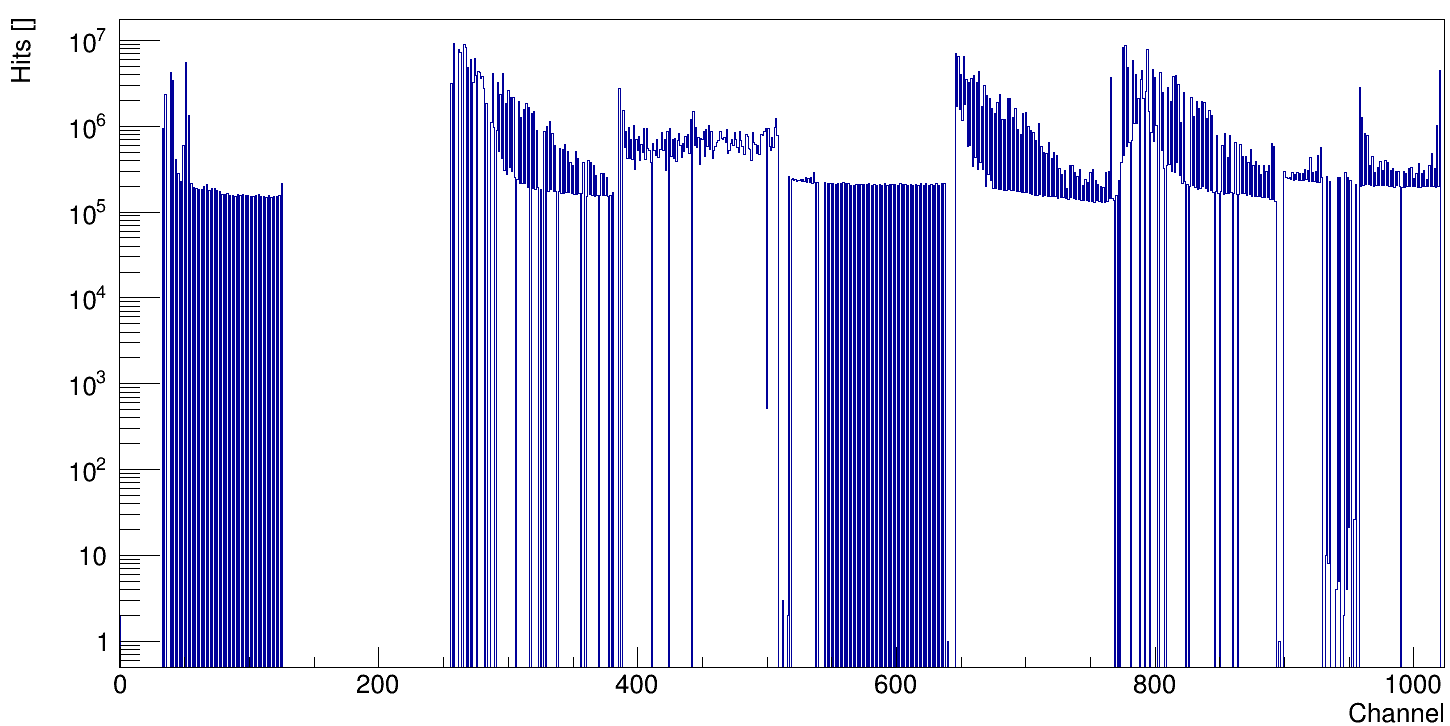 micro cables
March 11, 2019
FEE box
17
DPG Spring Meeting, Munich, March 18,  2019
C.Sturm, GSI
mMUCH - first preliminary results
real-size GEM modules, ≈ 2000 pads (3mm – 2cm)
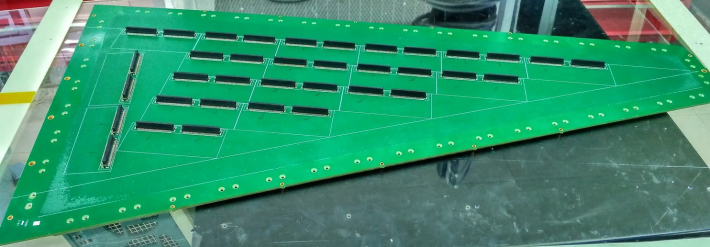 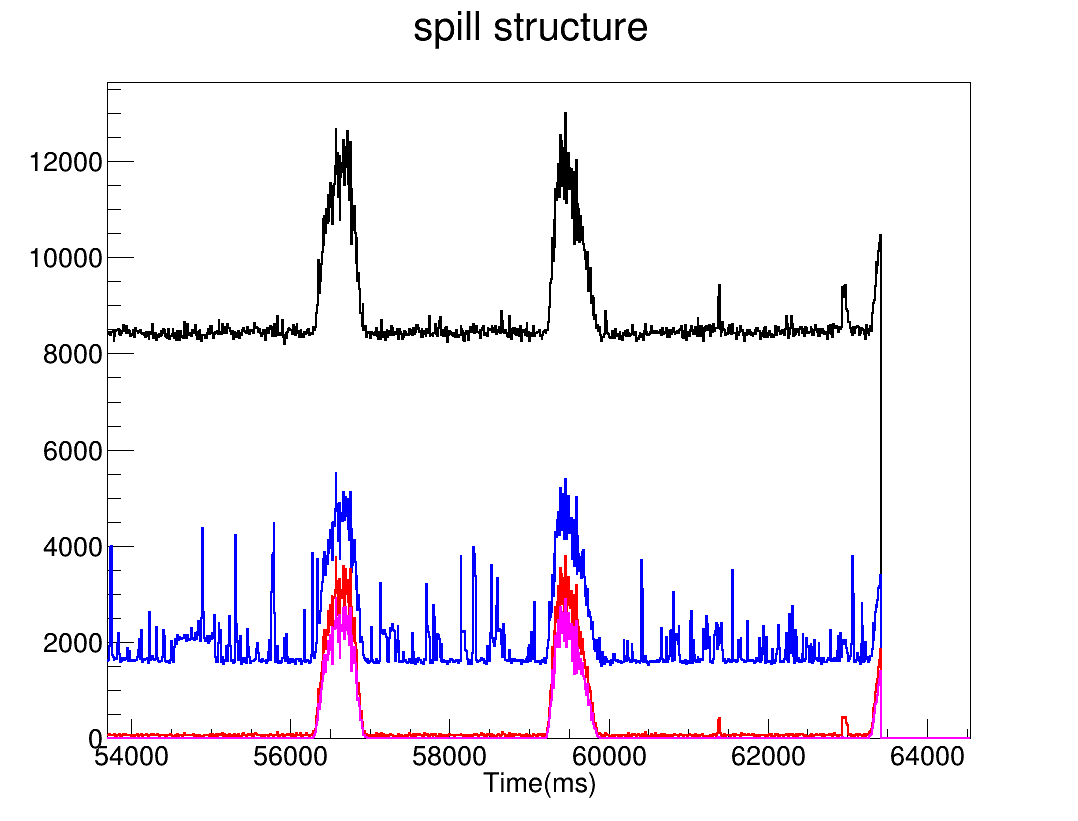 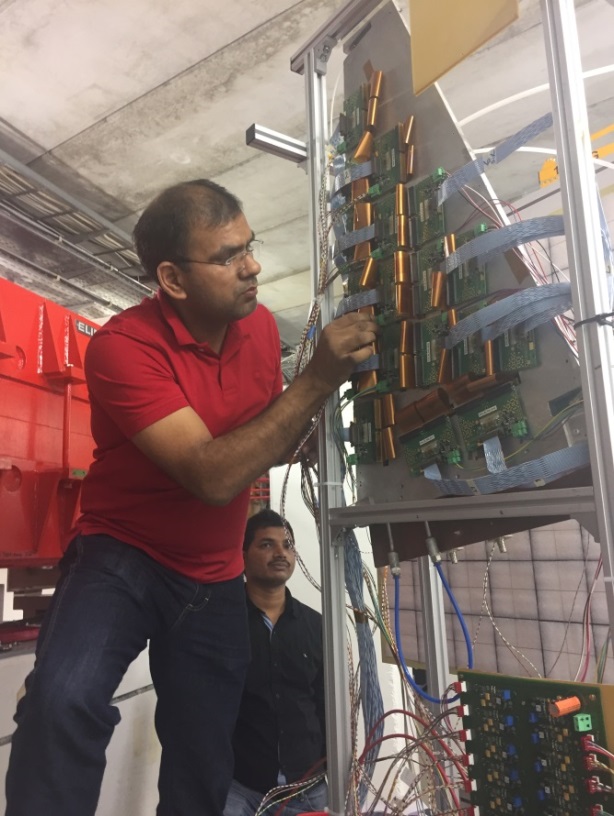 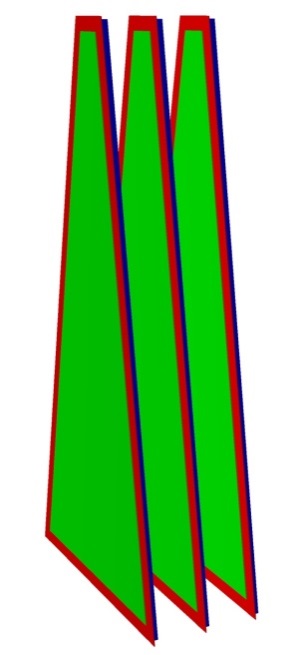 black: all
blue: noisy ch. removed
red: noisy ch. + dupl. hits removed
18
DPG Spring Meeting, Munich, March 18,  2019
C.Sturm, GSI
mTRD subsystem
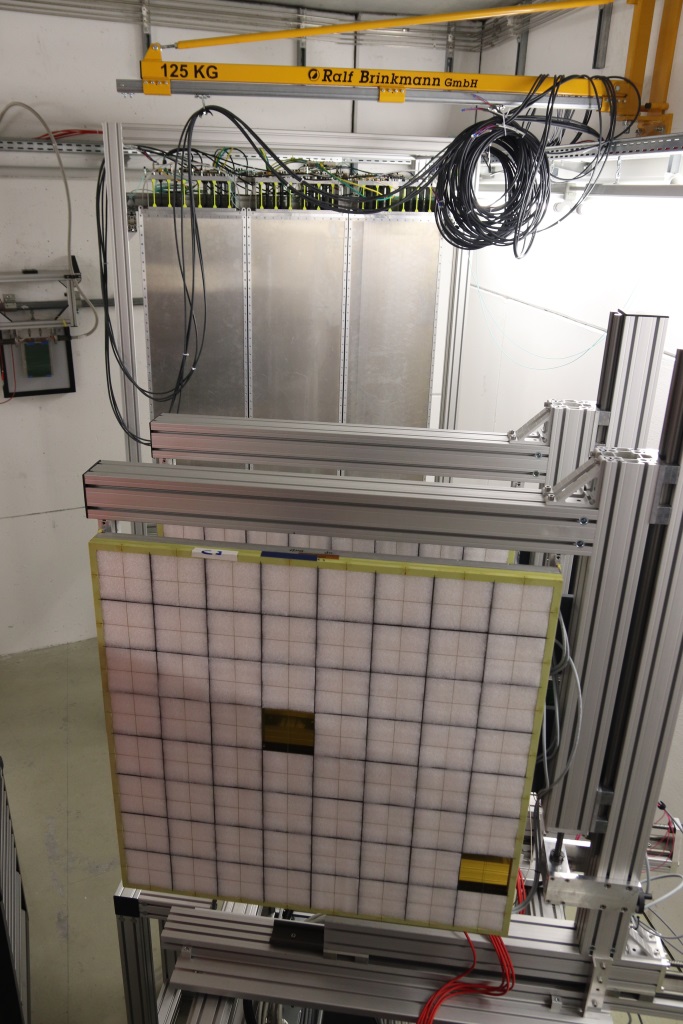 M W PC 95 x 95 cm2  :
Pad sizes: 155 x 7.2 mm2
6 x 128 = 768 Pads per chamber
Groups of 2 x 16 Pads on one connector
7 of 8 groups read per line to suit 14 e-links per line

Active volume spacing:
–	3.5 / 3.5 / 5 mm
Nominal 1850 V on anode wires,
-500 V on entrance window

ArCO2  with 3 l/h as operating gas from , gas mixing station,
outlet to Oxygen monitoring
19
DPG Spring Meeting, Munich, March 18,  2019
C.Sturm, GSI
mTOF - first preliminary results
configuration:
double stack 
triple stack
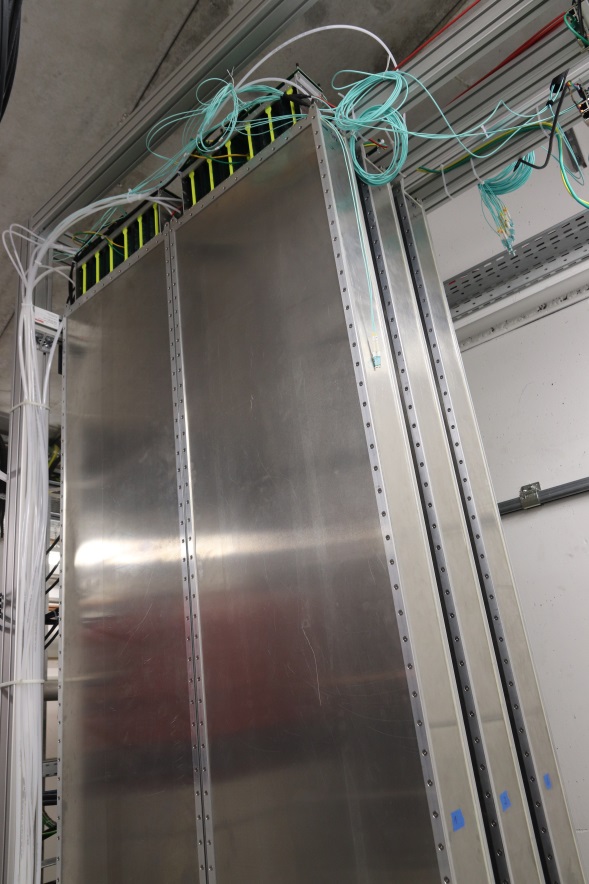 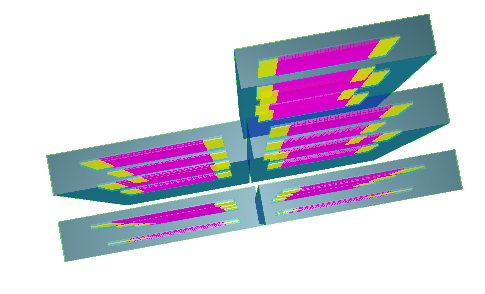 beam
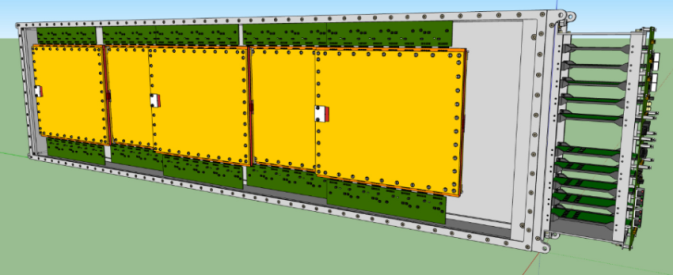 1600 channels: 
32(channels) * 2(sides) * 5(MRPCs) * 5(modules)
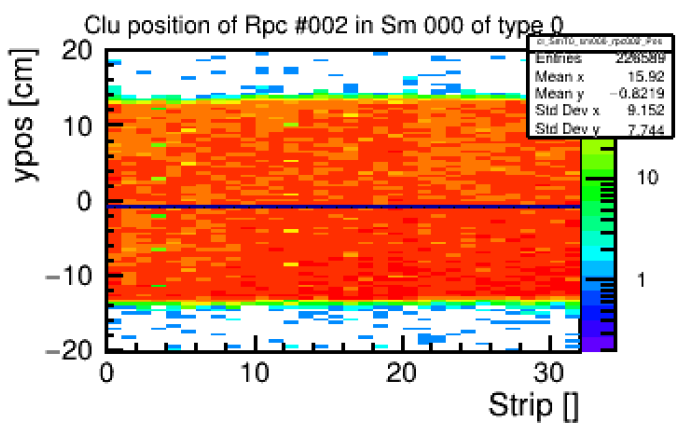 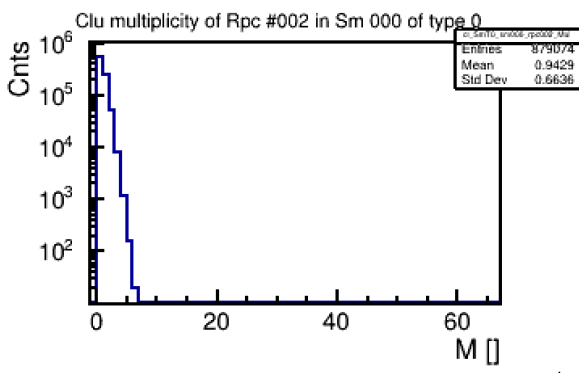 event building 
by time clustering
20
DPG Spring Meeting, Munich, March 18,  2019
C.Sturm, GSI
mRICH subsystem
6 × 6 H12700 64ch MAPMT
6 FEE modules
1 for 6 PMTs, each with:
• 12 DiRICHs (32ch TDC)
• combiner & power board
TRB3sc 
subevent building
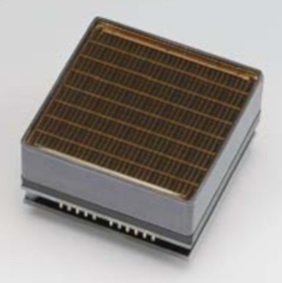 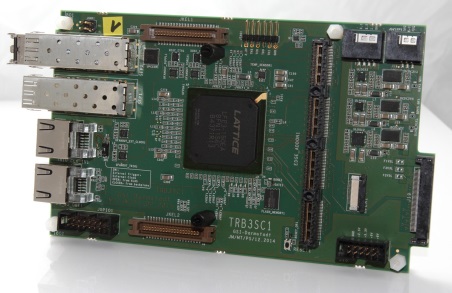 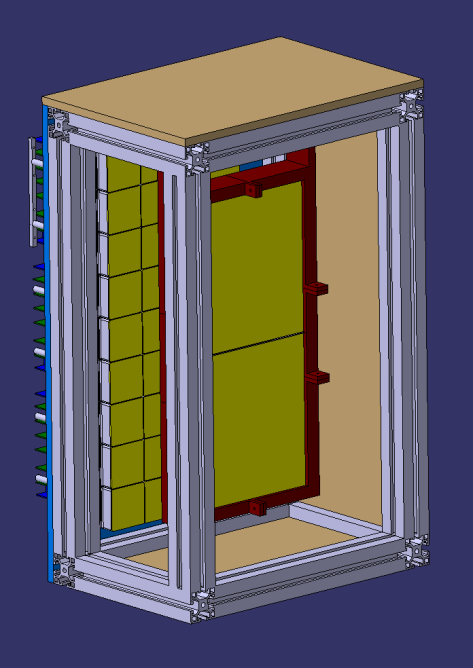 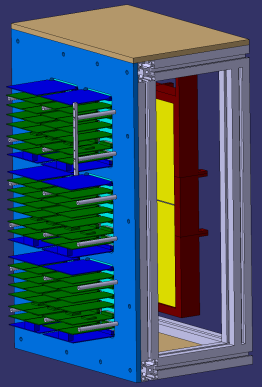 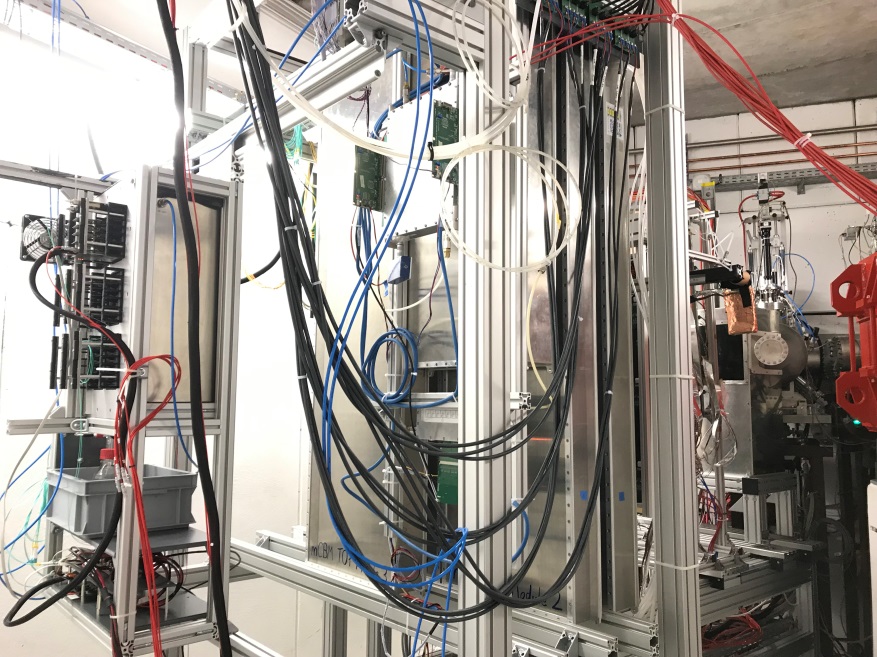 Installation: 
Fr. & Sa., March 15/16, 2019
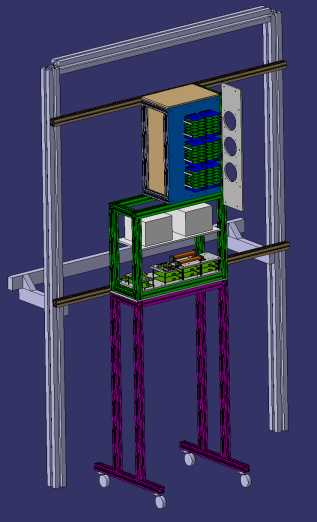 aerogel pads
mRICH: aerogel proximity focusing RICH
to adapt to energy of SIS18
21
DPG Spring Meeting, Munich, March 18,  2019
C.Sturm, GSI
mFLES (First Level Event Selection)
New Hardware
Login Node
• 2x Xeon Gold 6140: 18 cores, 2,3 - 3,7 GHz
• 192 GB RAM, 2x 2 TB NVMe SSD
• 10 G ethernet uplink to GSI
Processing Nodes
• 2x Xeon Gold 6130: 16 cores, 2,1 - 3,7 GHz
• 192 GB RAM, 2x 2 TB NVMe SSD
• Infiniband HDR (200 Gbit/s)
Network
• 40 port Infiniband HDR switch
• 4 dual socket HDR HCAs (200 GBit/s)
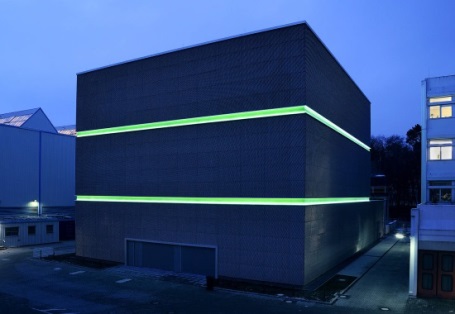 green IT cube
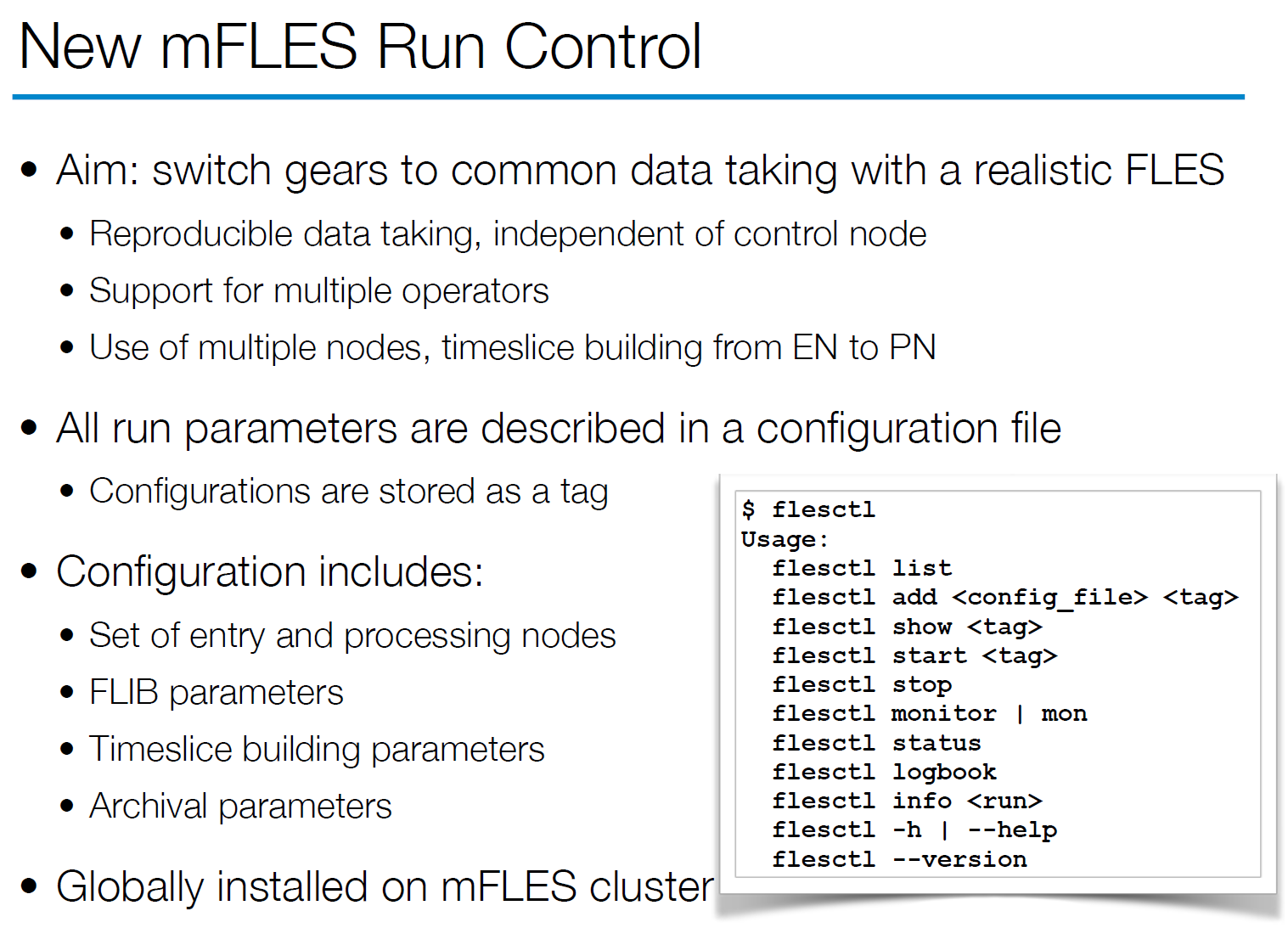 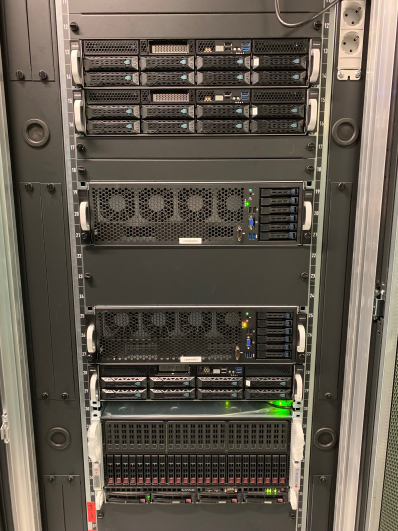 22
DPG Spring Meeting, Munich, March 18,  2019
C.Sturm, GSI
First commissioning with beamduring machine engineering runs, December 2018
Dec. 14, 2018, 01:12
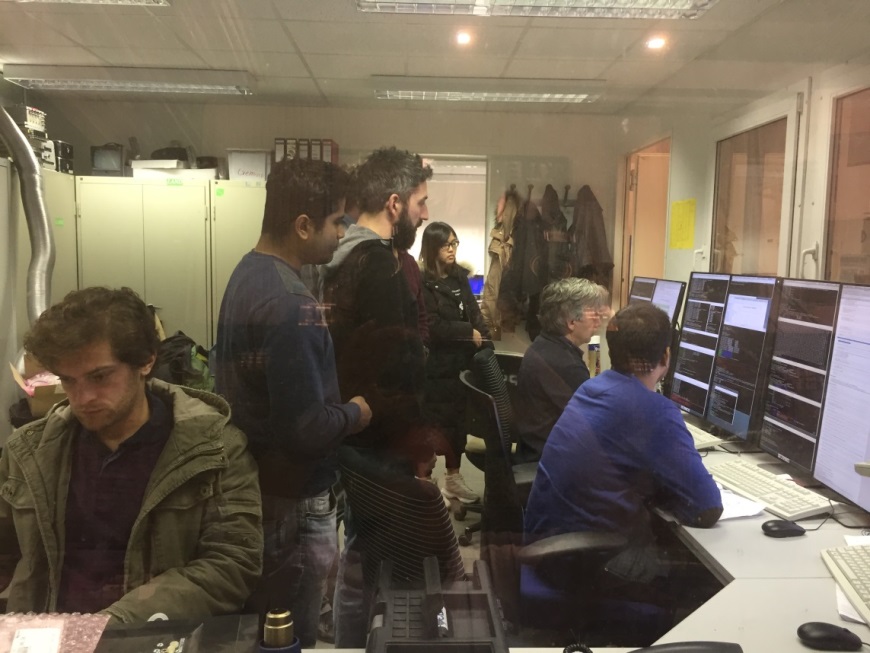 beam:  
Ag (45+), 1.2 AGeV, 
1.4 s spill
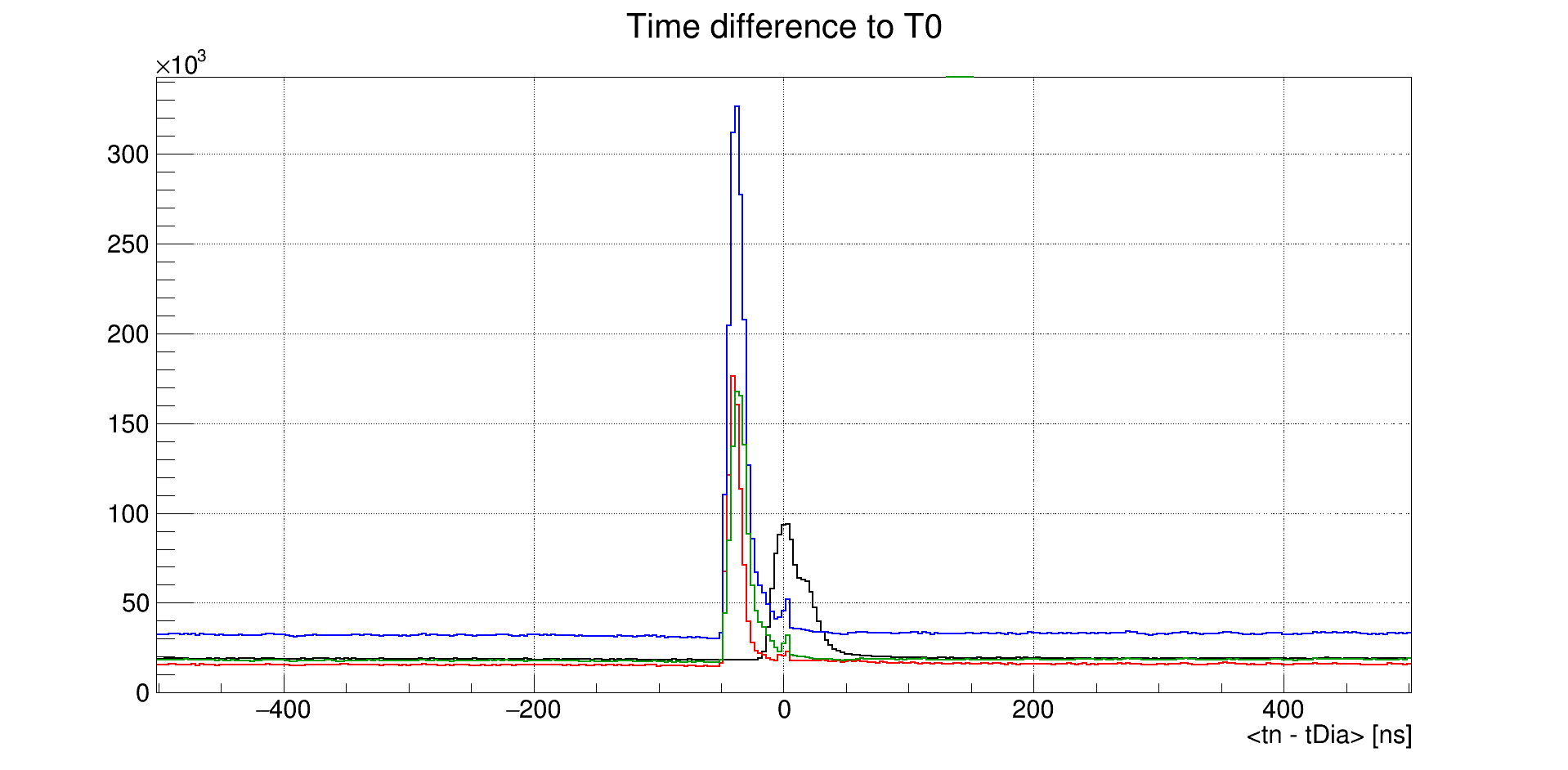 2x spills
mSTS
mMUCH
mTOF A
mTOF B
1st combined, 
synchronized
data transport 
of all installed
subsystems:
→ correlations !
very preliminary - 
not calibrated !
diamond
T0 counter
tsubsystem – T0 [ns]
23
DPG Spring Meeting, Munich, March 18,  2019
C.Sturm, GSI
mCBM commissioning data taking, March 16, 2019
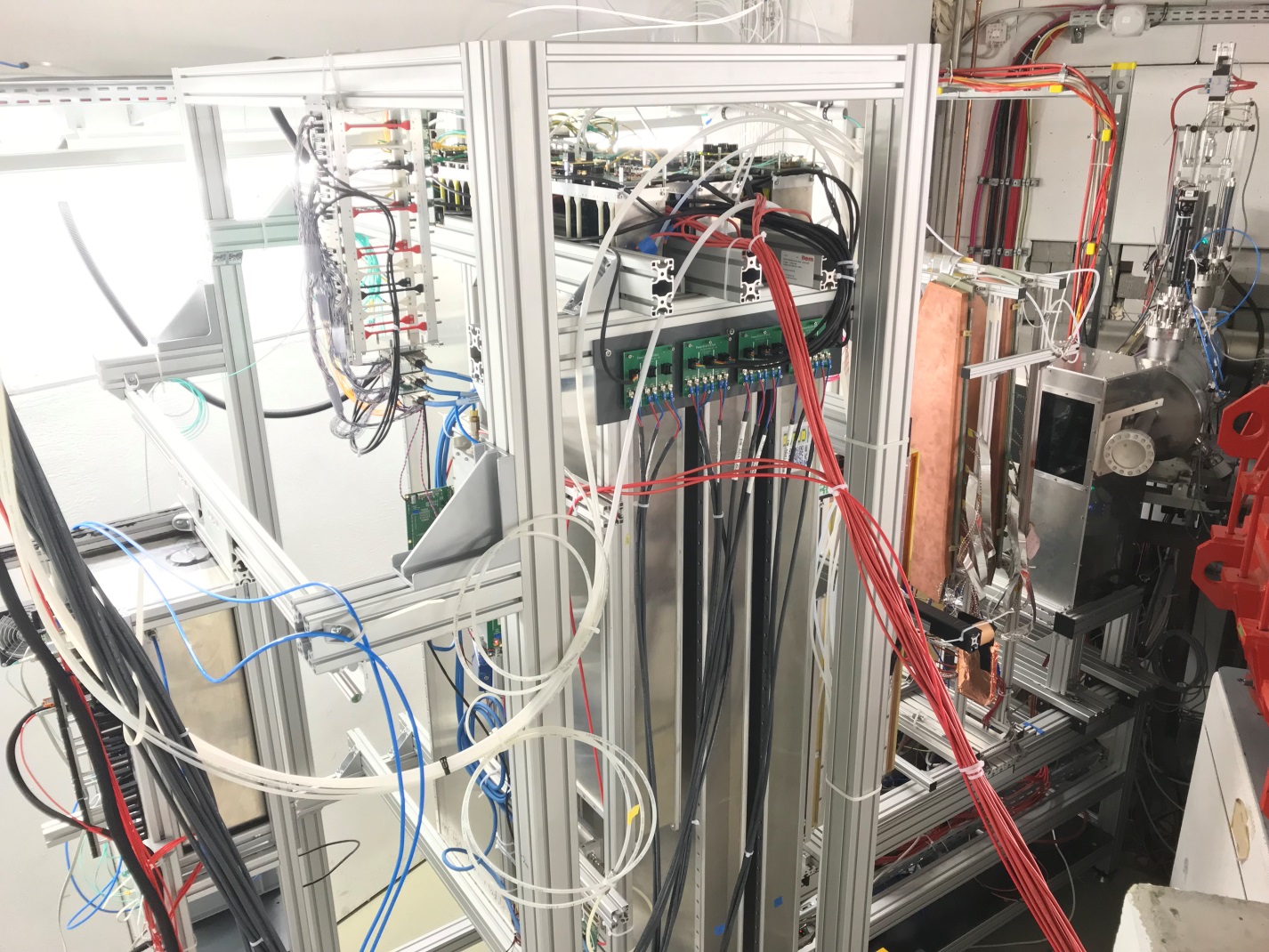 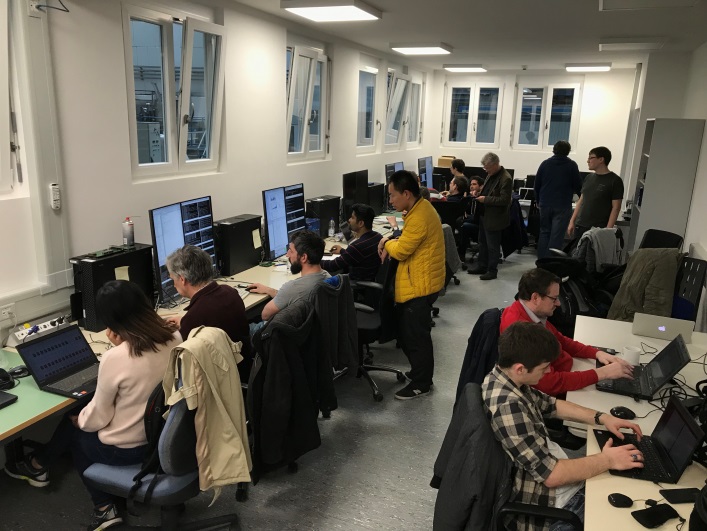 Diamond T0:
GSI
mSTS:
GSI &
Univ. of
Tübingen
mFLES:
FIAS &
Univ. of
Frankfurt
mTOF:
Univ. of
Heidelberg
mRICH:
Univ. of
Gießen &
Wuppertal
mTRD:
Univ. of
Münster &
Frankfurt
mMUCH:
VECC
Kolkata
24
DPG Spring Meeting, Munich, March 18,  2019
C.Sturm, GSI
Summary
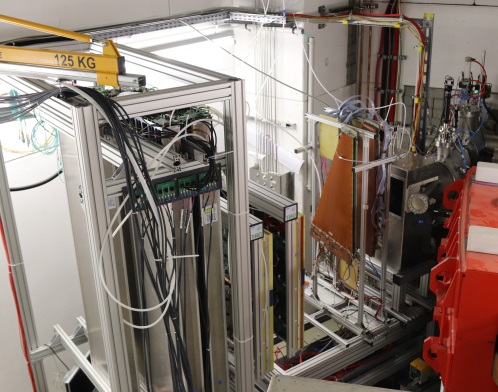 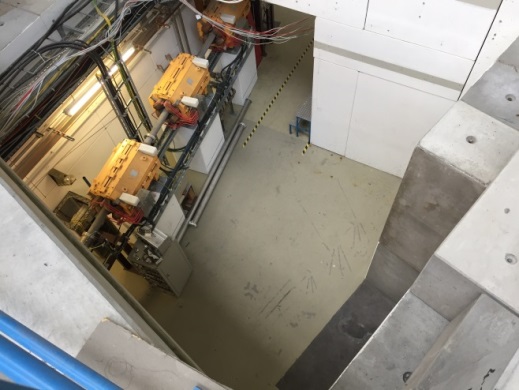 Sep. 2017 mCBM proposal accepted 
Oct. 2017 construction started
Apr. 2018 civil construction completed
Dec. 2018 comm. with beam started
Nov. 2017
Dec. 2018
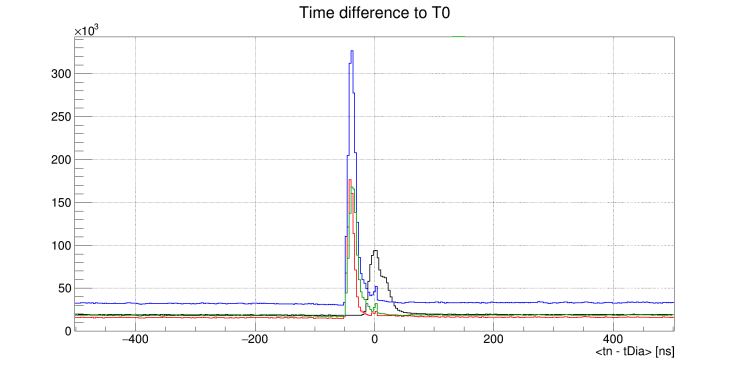 Data transport to a computer farm
inside the GreenITCube established

combined & synchronized 
data transport → correlations
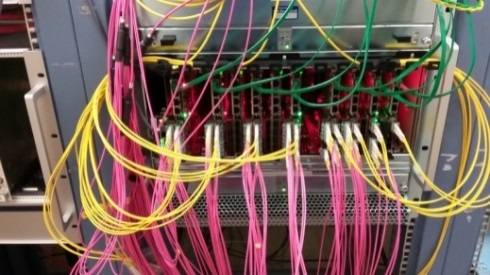 prelim.
not cal.
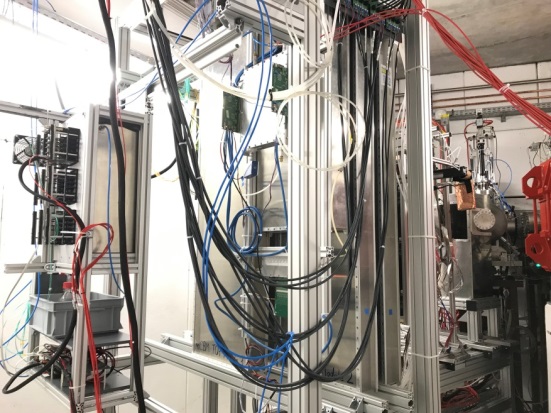 ongoing:
completion of detector stations
installation of subsystems
stabilizing synchronous read-out
development of data analysis
25
DPG Spring Meeting, Munich, March 18,  2019
C.Sturm, GSI
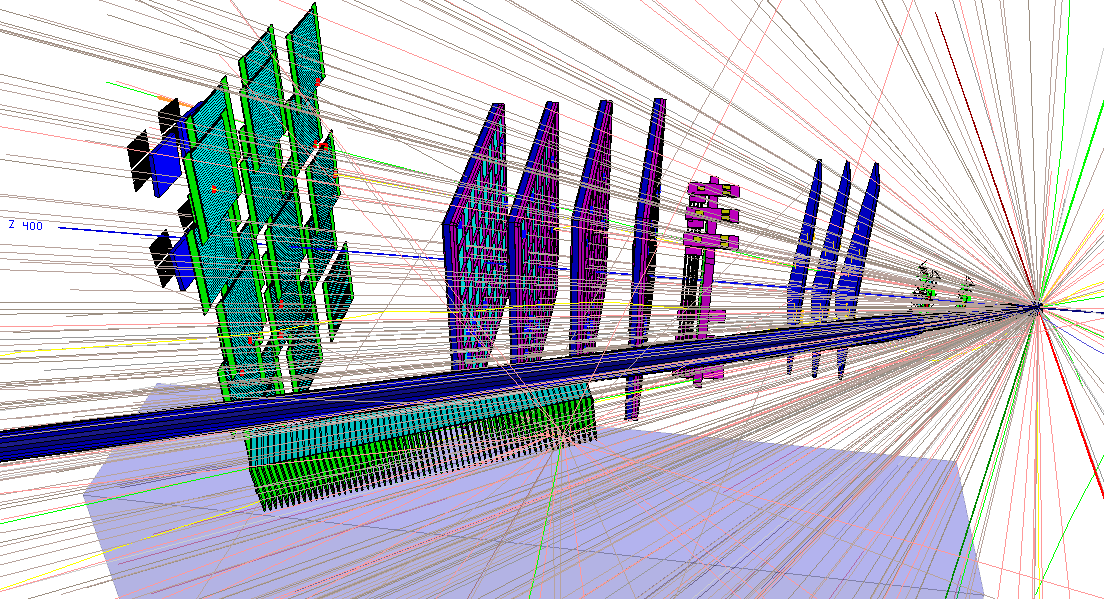 2018 - 2022
mCBM@SIS18
full system test-setup for high-rate A+A collisions
to test prototype detectors 
to test front-end electronics (FEE) 
to develop & test the data transport to DPB & FLIB (1st and 2nd FPGA)
to develop & test the data transport to FLES
to develop & test μ-slice + time-slice building
to develop & test the data analysis     

to test & develop data transport using a CRI
to develop & test a general timing + fast control system (TFC)  
to develop & test the detector + experiment control system (DCS & ECS)
to develop & test the online reconstruction + selection
to develop & test the software online framework
2018 –
Q2 2019
Q2 2019
+
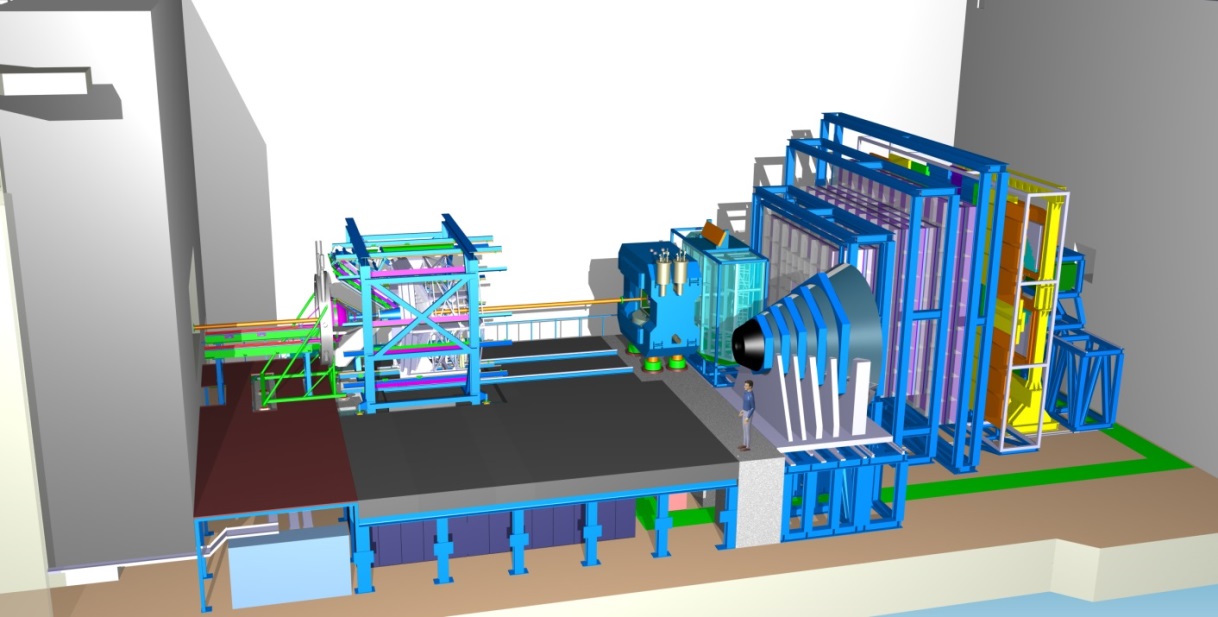 CBM @SIS100
2025 -
mCBM data taking at FAIR Phase-0
requested beamtime 
was fully granted 
by GSI/FAIR G-PAC
proposal to be submitted in 2019/20
27
DPG Spring Meeting, Munich, March 18,  2019
C.Sturm, GSI
Transition from DPBs to CRI in 2019
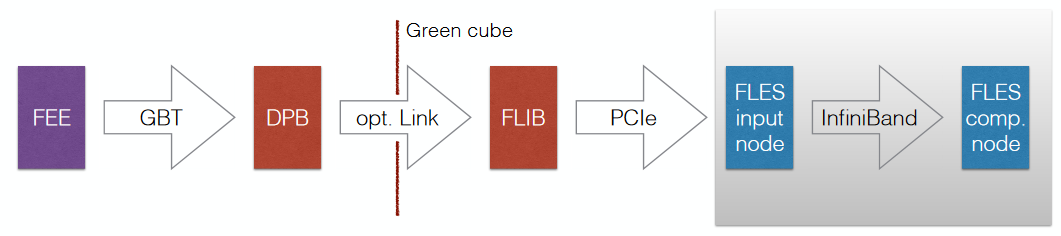 2018
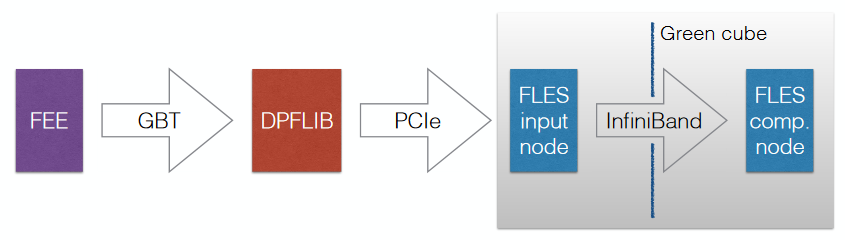 2019
CRI
replace DBP & FLIB by a single PCIe board called CRI (Common Readout Interface) 
(→ μTCA crates and AFCKs will disappear from the DAQ)
28
DPG Spring Meeting, Munich, March 18,  2019
C.Sturm, GSI
CBM Collaboration: 55 institutions, 470 members
China:
CCNU Wuhan
Tsinghua Univ. 
USTC Hefei
CTGU Yichang
Chongqing Univ. 

Czech Republic:
CAS, Rez
Techn. Univ. Prague

France: 
IPHC Strasbourg
Germany: 
Darmstadt TU
FAIR
Frankfurt Univ. IKF
Frankfurt Univ. FIAS Frankfurt Univ. ICS 
GSI Darmstadt 
Giessen Univ.
Heidelberg Univ. P.I.
Heidelberg Univ. ZITI
HZ Dresden-Rossendorf
KIT Karlsruhe
Münster Univ. 
Tübingen Univ. 
Wuppertal Univ.
ZIB Berlin
Russia:
IHEP Protvino
INR Troitzk
ITEP Moscow
Kurchatov Inst., Moscow
VBLHEP, JINR Dubna
LIT, JINR Dubna
MEPHI Moscow
PNPI Gatchina
SINP MSU, Moscow  

Ukraine: 
T. Shevchenko Univ. Kiev
Kiev Inst. Nucl. Research
India:
Aligarh Muslim Univ.
Bose Inst. Kolkata
Panjab Univ. 
Univ. of Jammu 
Univ. of Kashmir
Univ. of Calcutta
B.H. Univ. Varanasi
VECC Kolkata
IOP Bhubaneswar
IIT Kharagpur
IIT Indore
Gauhati Univ.
Korea:
Pusan Nat. Univ. 

Poland:
AGH Krakow 
Jag. Univ. Krakow
Warsaw Univ.
Warsaw  TU

Romania: 
NIPNE Bucharest
Univ. Bucharest

Hungary:
KFKI Budapest
Eötvös Univ.
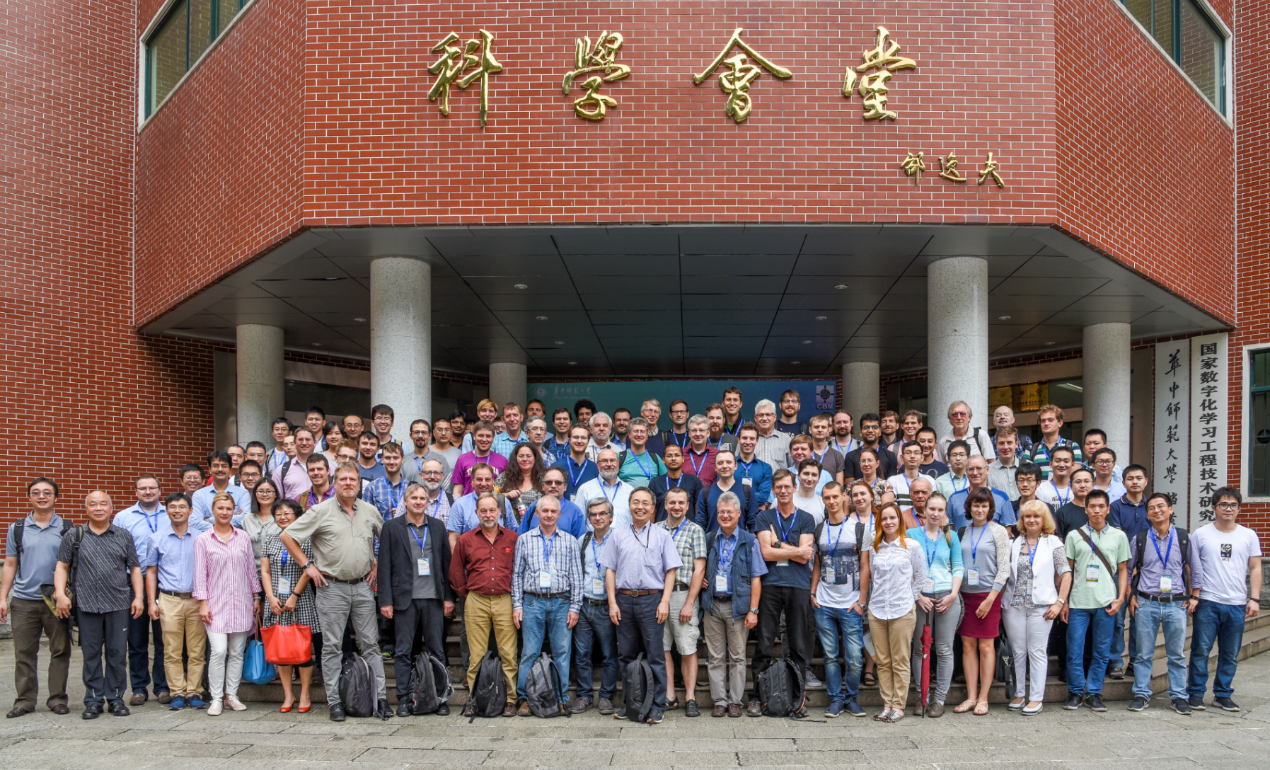 30th CBM Collaboration meeting in Wuhan
24-28 September 2017
CBM Scientists
29
DPG Spring Meeting, Munich, March 18,  2019
C.Sturm, GSI